Transformative microbial biodiversity science at UW
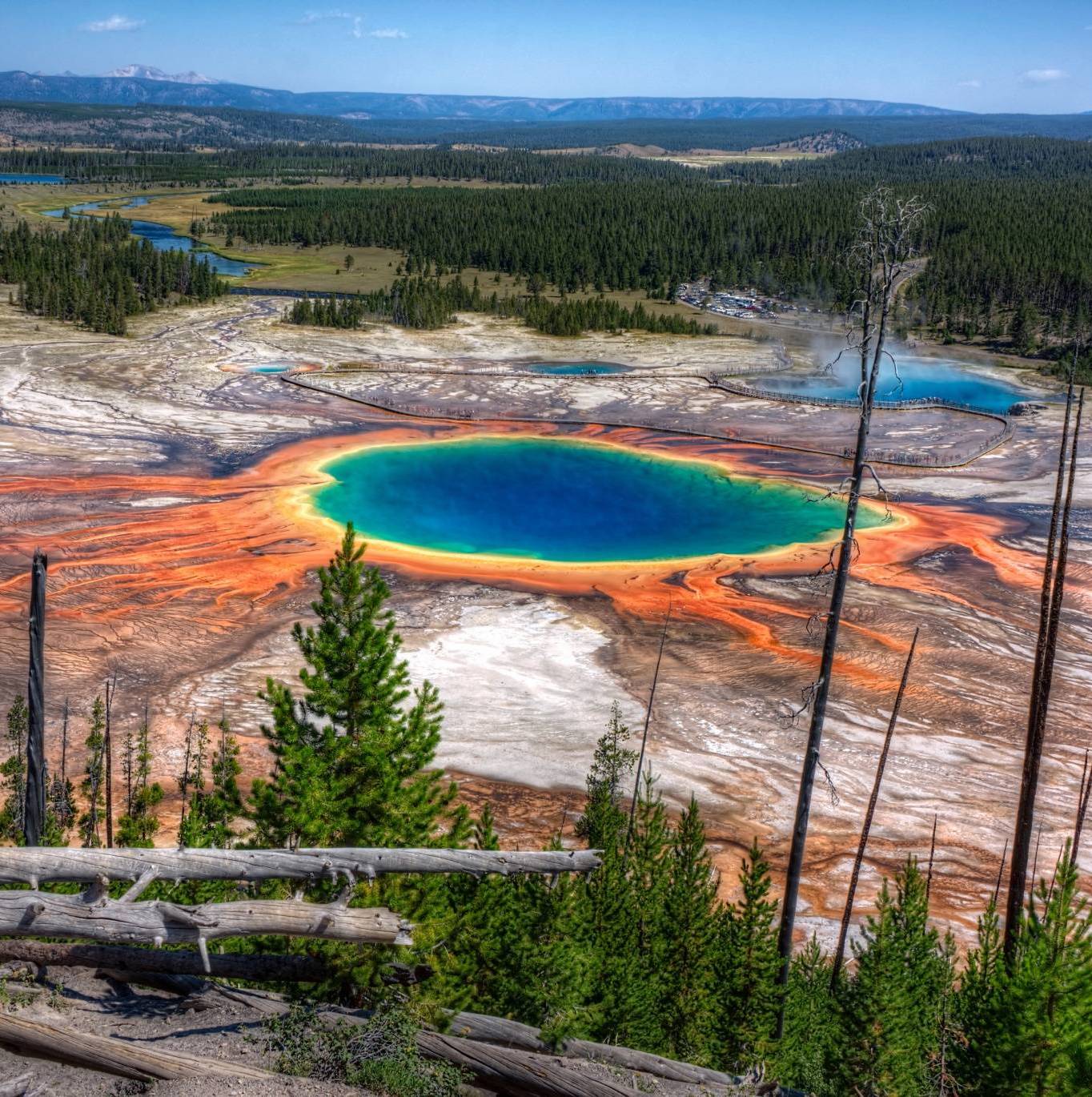 Brent Ewers, PI
Naomi Ward, coPI
Linda van Diepen, coPI
Cynthia Weinig, coPI
Alex Buerkle, coPI
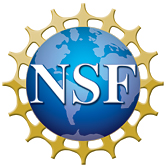 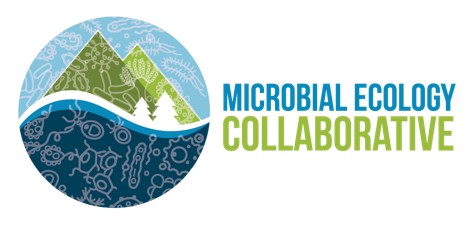 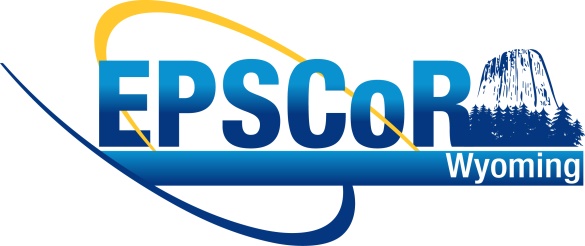 [Speaker Notes: Brent]
NSF EPSCoR’s infrastructure 
outcomes at UW
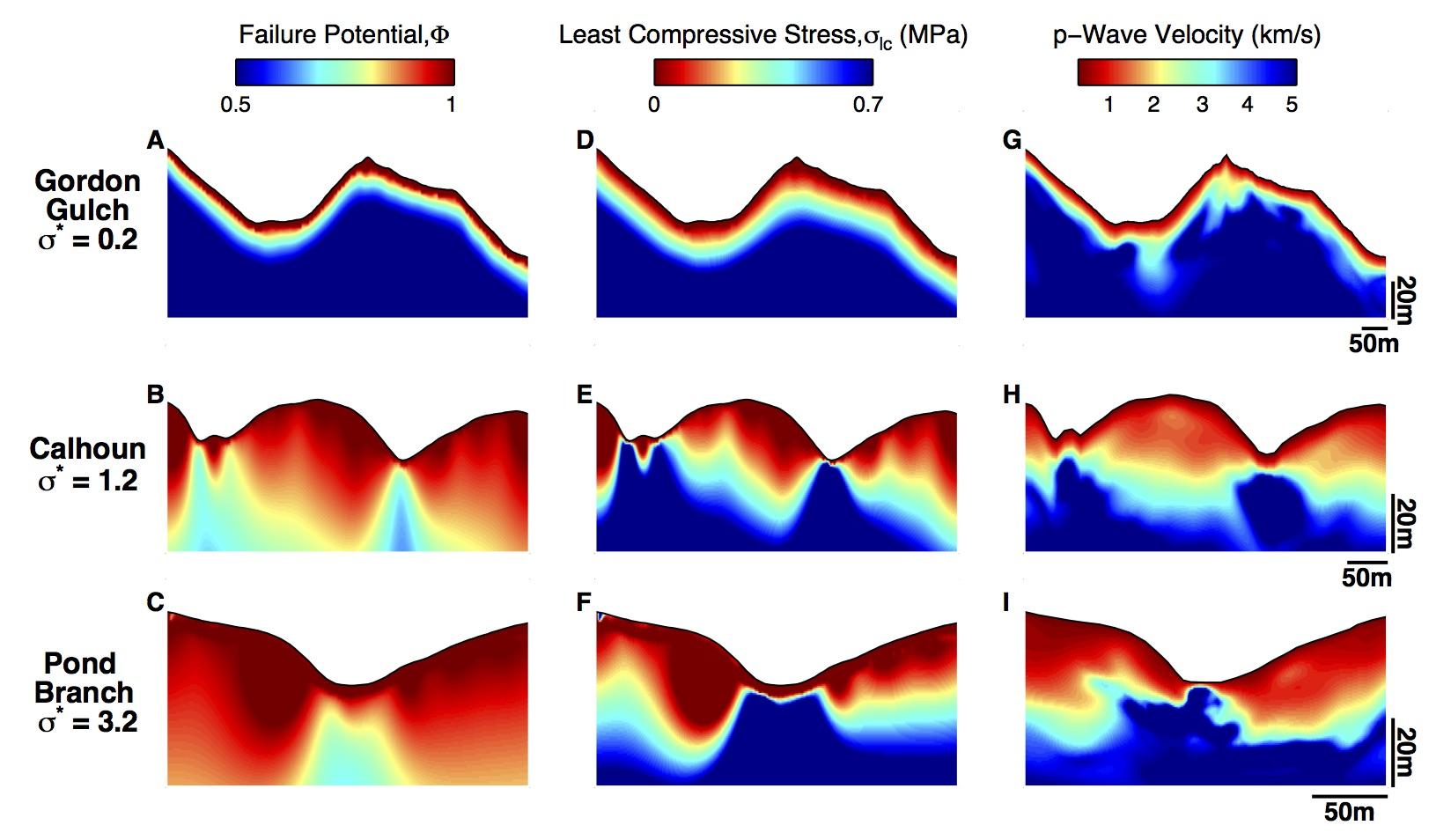 Aligns with State Science and Technology Plan (water, energy, computation)

UW leveraged EPSCoR investments for:
Department of Chemistry
Energy Resources
Wyoming Geographic Information Science Center
Program in Ecology
Stable Isotope Facility
Hydrology and Geophysics
Science Initiative
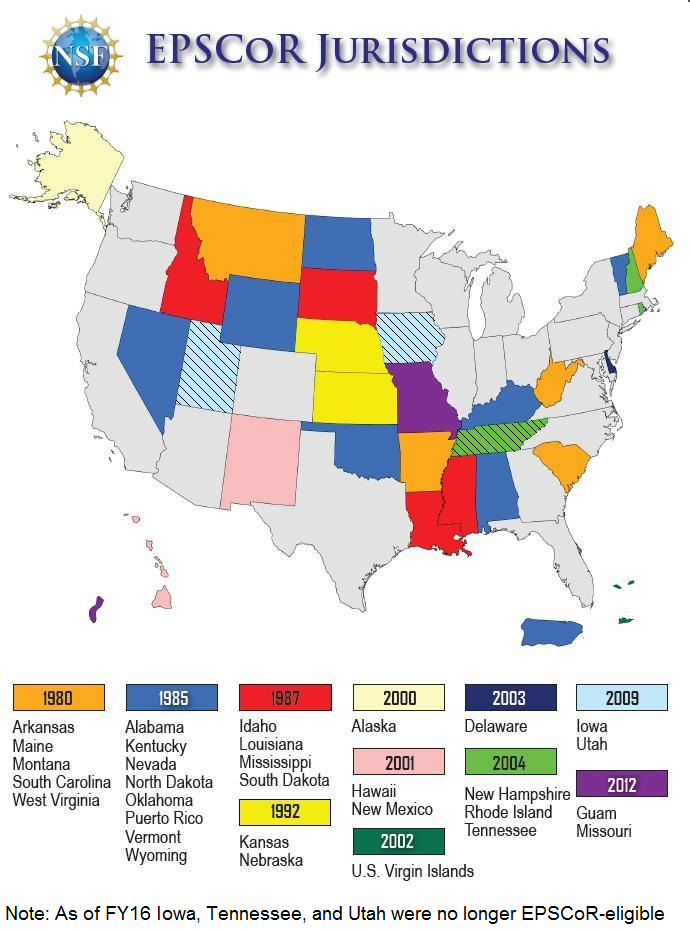 St. Clair et al Science 2015
[Speaker Notes: Brent]
Linking microbial life to ecosystem services across Wyoming’s dynamic landscape
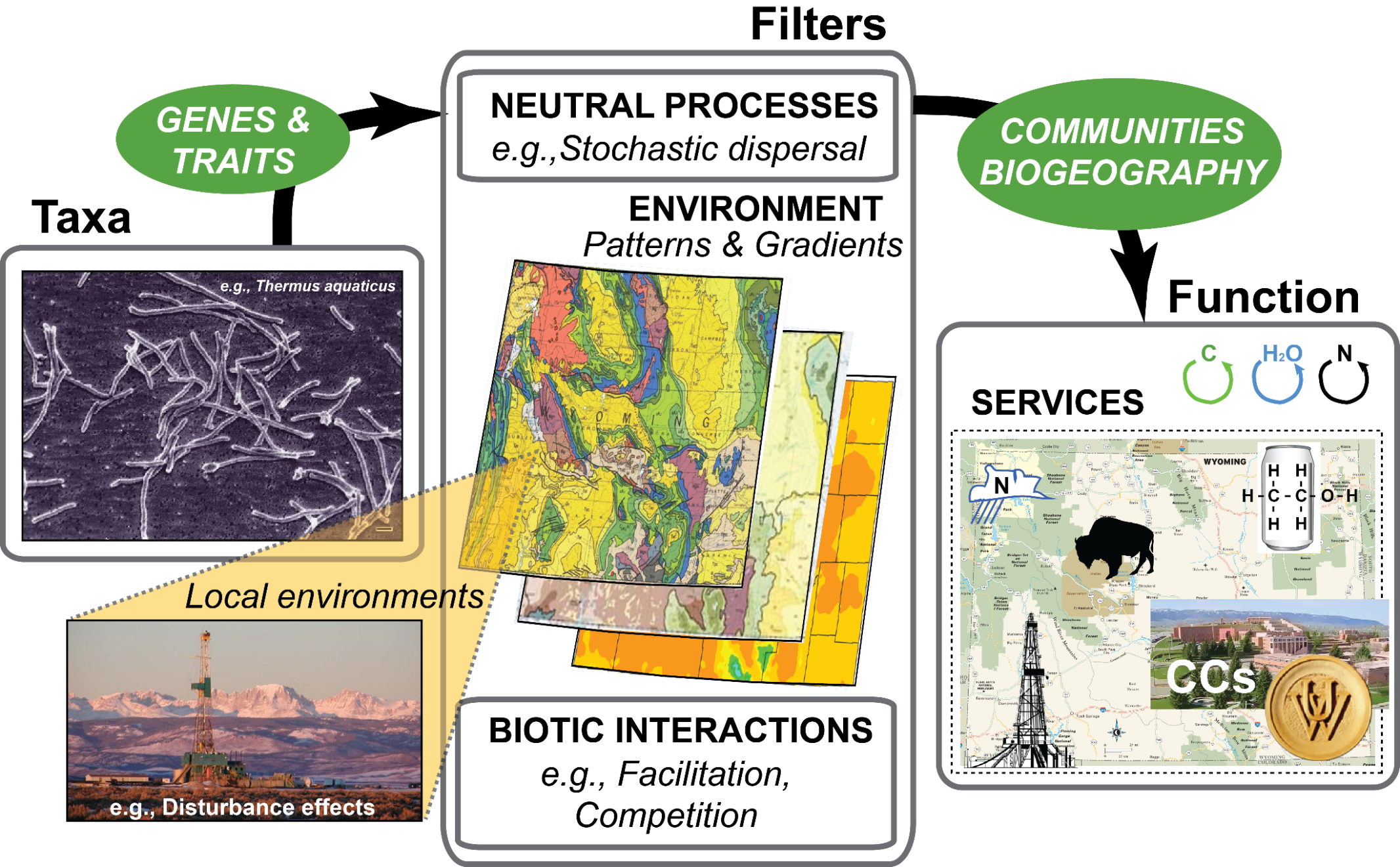 Discover rules of microbial life along natural and anthropogenic gradients.
Who lives where and when? A fundamental question of biodiversity and biogeography
What are they doing? A fundamental question of function
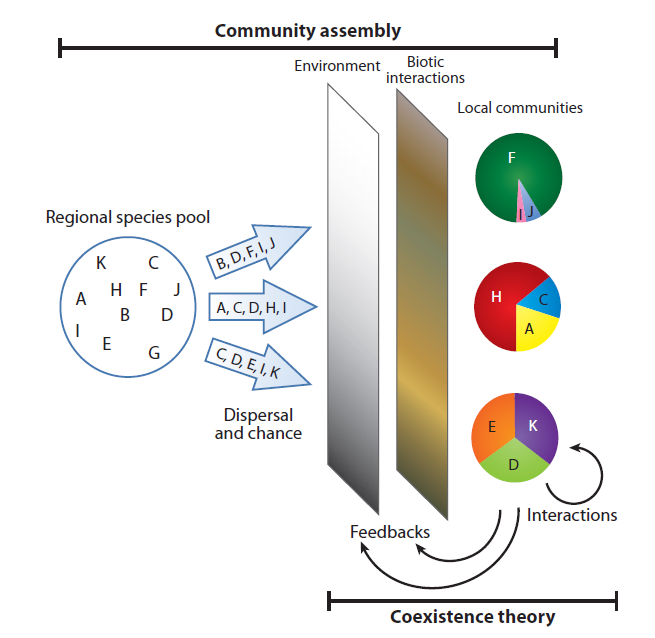 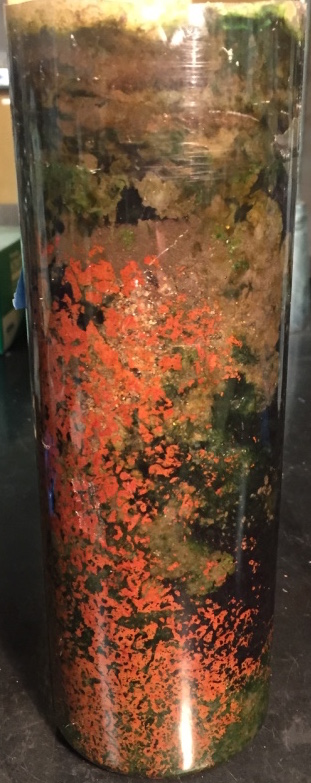 Winogradsky column
Hille Ris Lambers et al. 2012
Who lives where and when? A fundamental question of biodiversity and biogeography
What are they doing? A fundamental question of function
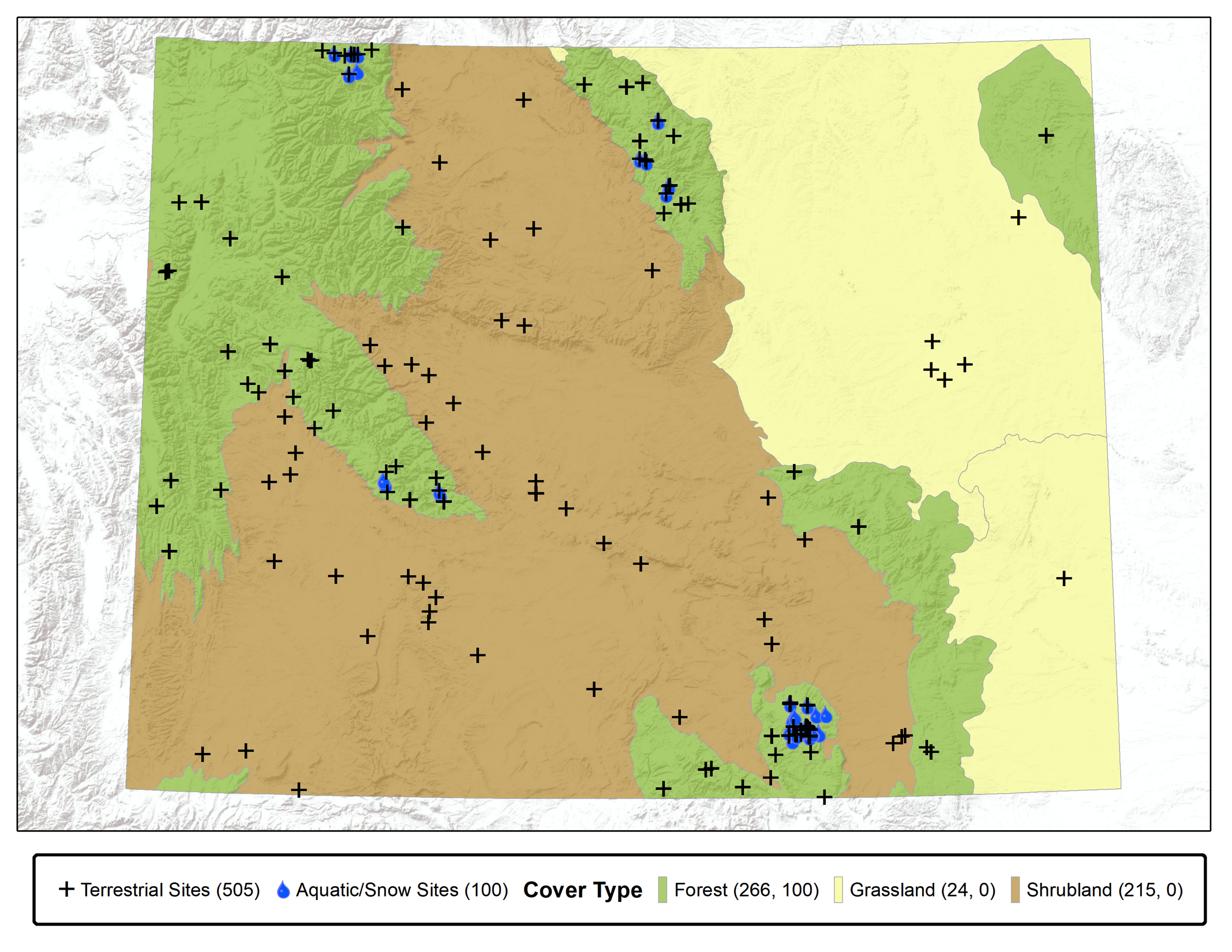 Proposed 
(for Years 1-5):
19,225 samples to be collected at 400 sites.
Currently:
>5,200 samples collected at >1100 sites.
What are the consequences of microbes, to other organisms and economically?
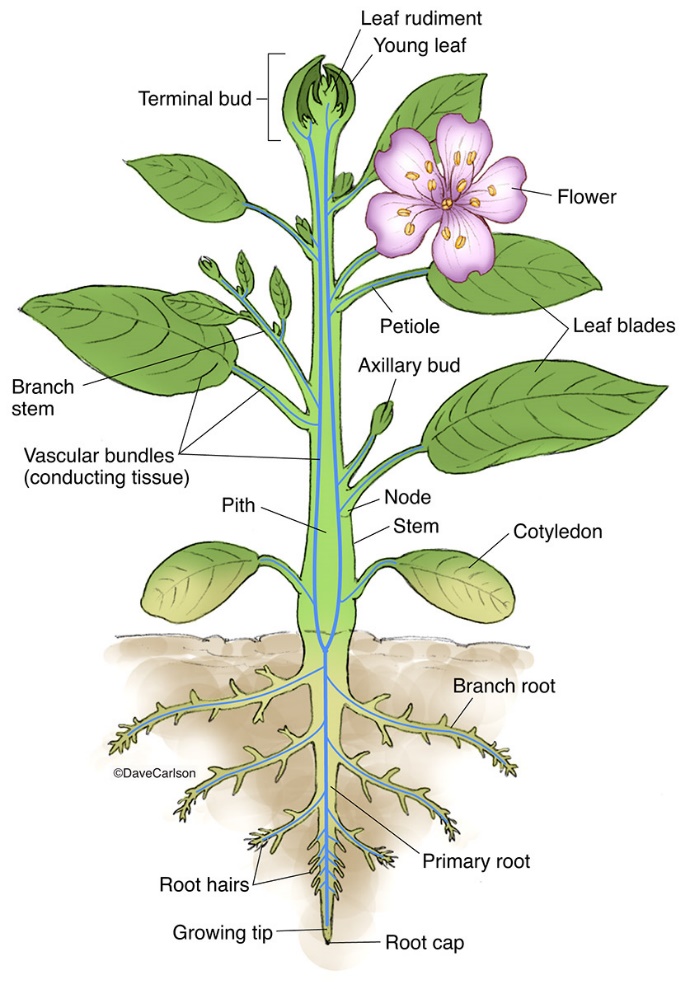 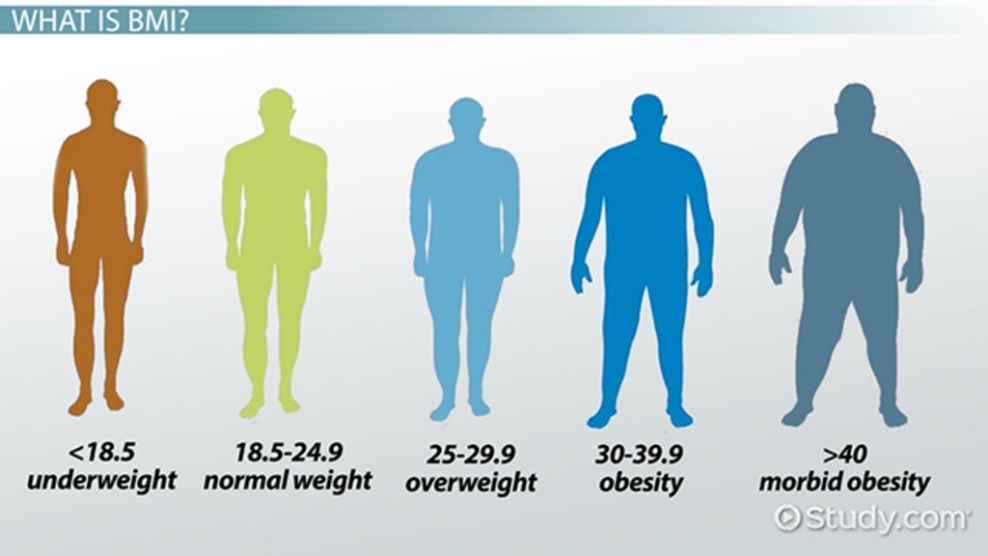 Microbiome has a larger effect on human health than genetics
[Speaker Notes: Microbiome effect
(30% improvement in BMI prediction relative to human genetics)]
Plant genetics determines susceptibility to herbivores, but to a lesser degree than microbes!
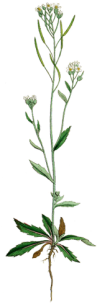 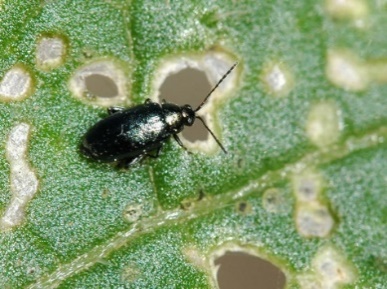 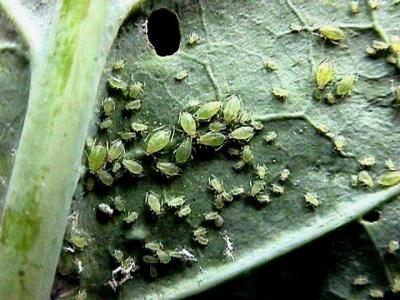 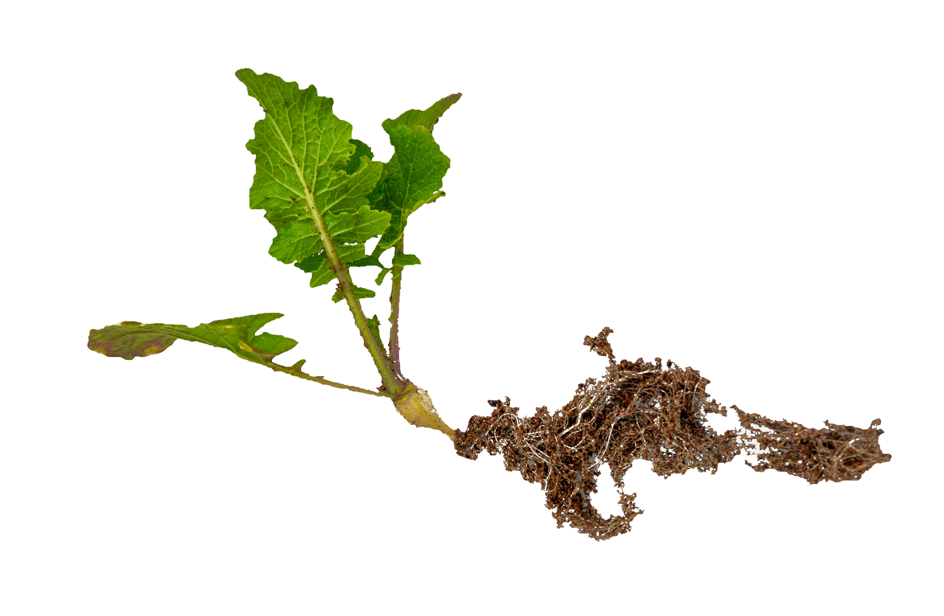 Aphids Myzus persicae      Flea beetles 
                                    	Phyllotreta cruciferae
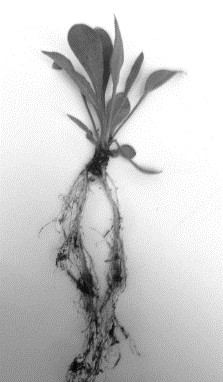 Nutrient Access
Pathogen defense
Herbivore defense
Tolerance of abiotic stress
Scientists focused on crop improvement should work as much (more?) on microbes
 as plant genetics.
[Speaker Notes: Fundamental science: The effect on susceptibility of microbes is much greater than that of plant genetic pathways. This result is similar to the greater magnitude of effect of gut microbes on human BMI (in comparison to human genetic effects).]
Microbial functional prospecting
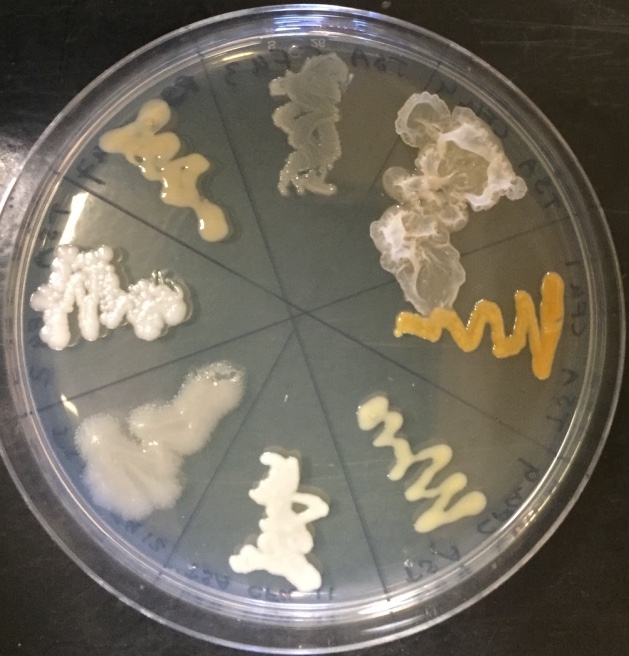 Microbial taxa from:
developing soils after glacial retreat 
agricultural soils in long-term grazing plots
plant roots and leaves
rock substrates
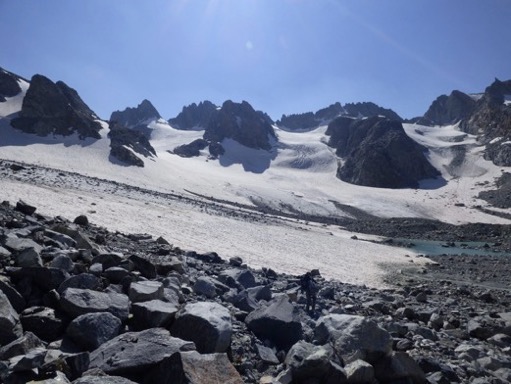 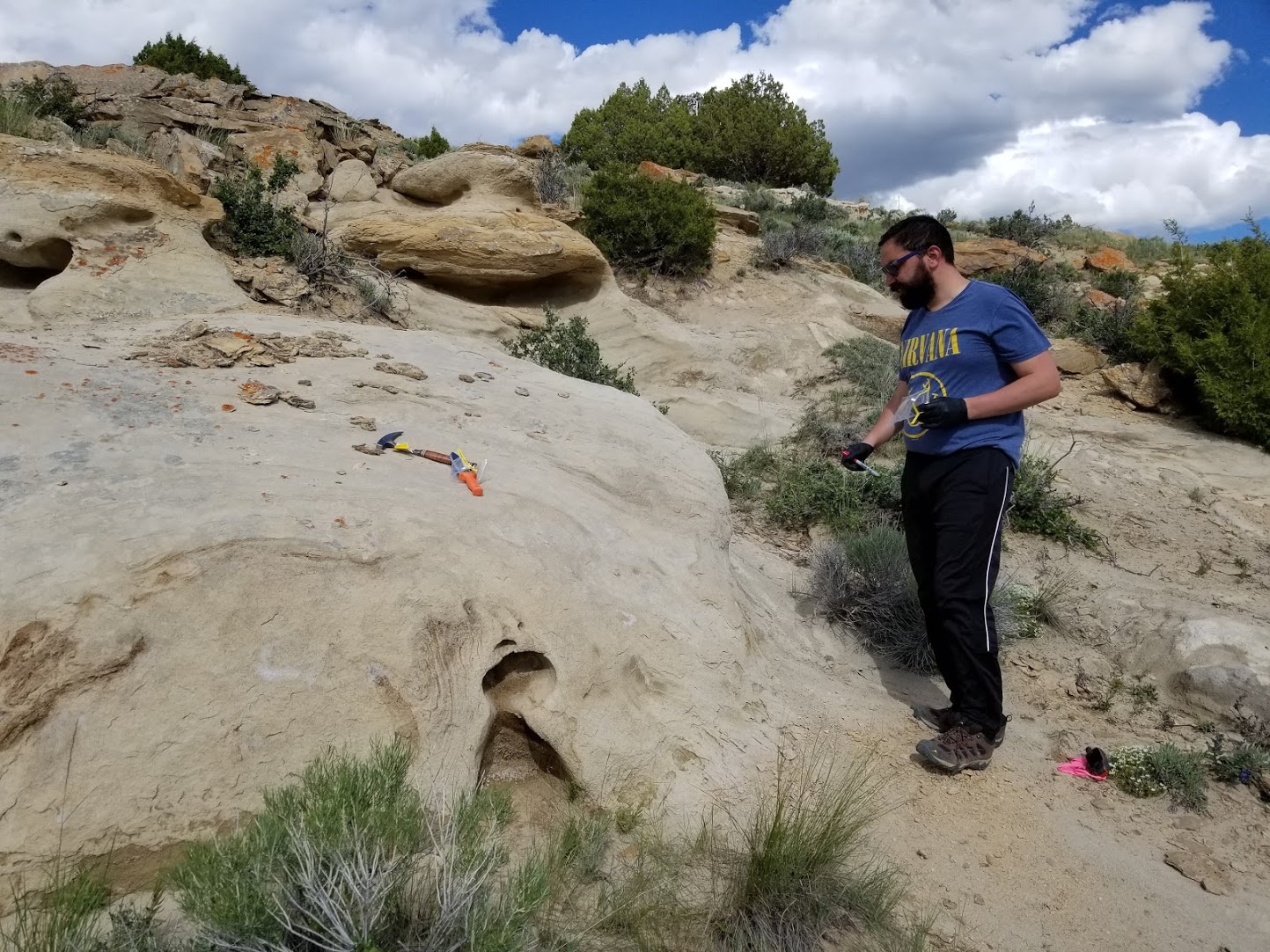 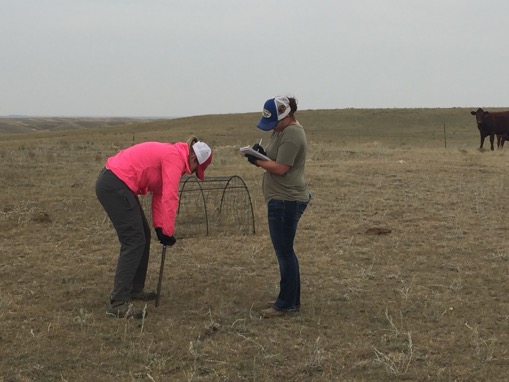 [Speaker Notes: add cultures and rock pictures]
Microbes, climate, and human migration: paleomicrobiology at the 
La Prele Creek mammoth kill site
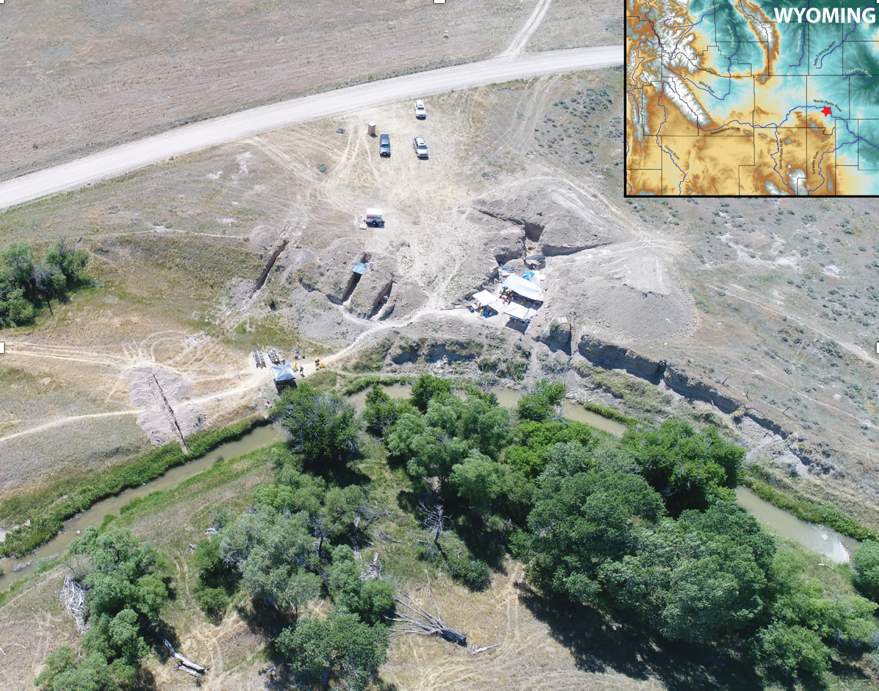 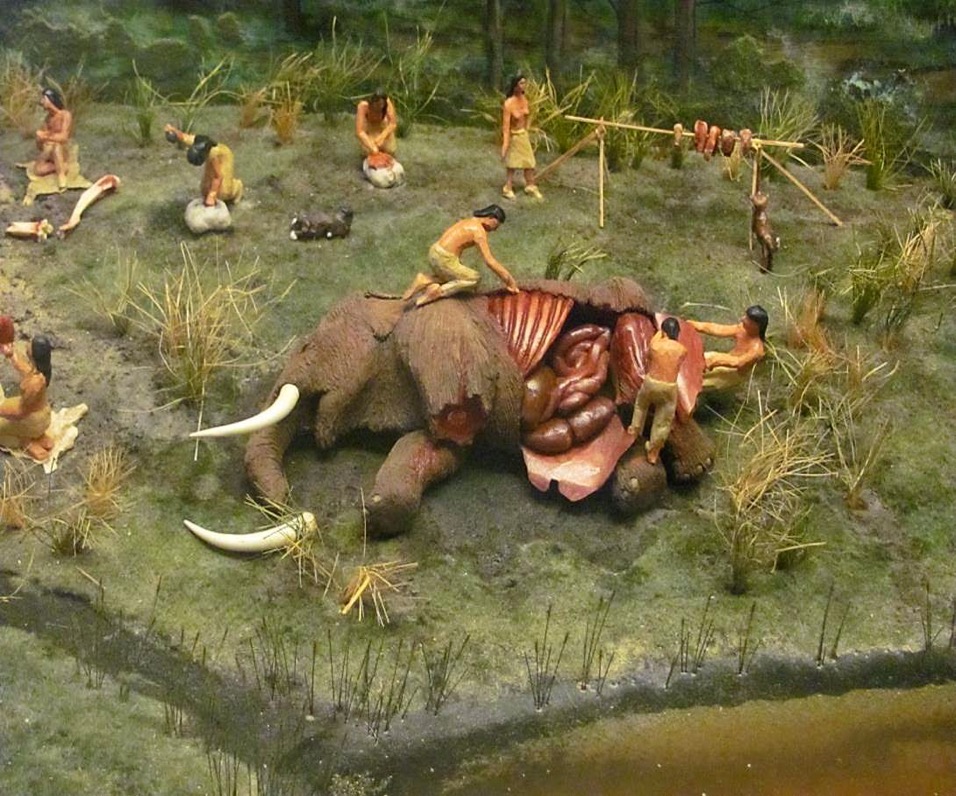 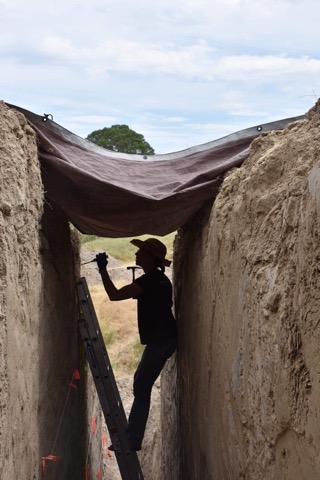 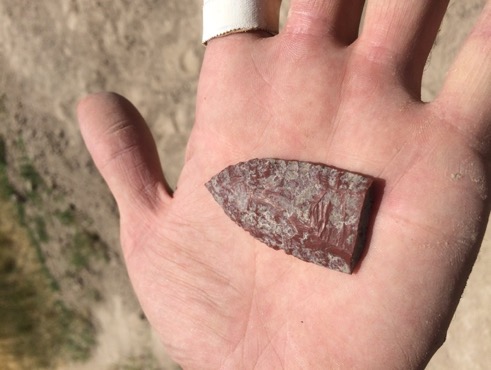 [Speaker Notes: remove graph and resize pictures and change some pics]
Novel computational statistics that leverage research computing
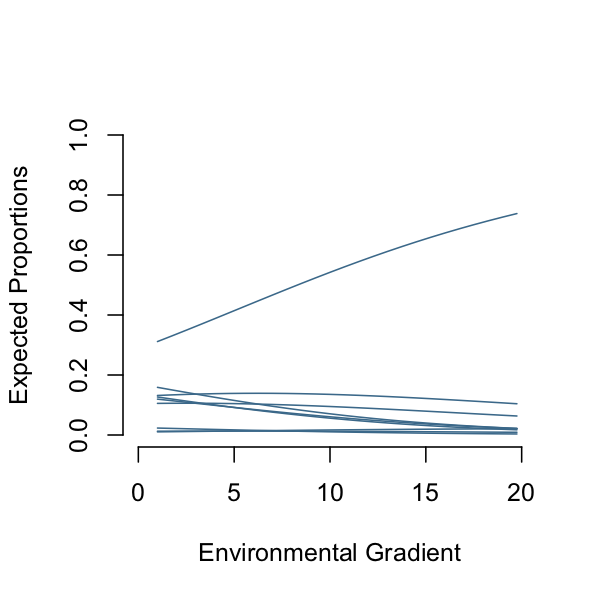 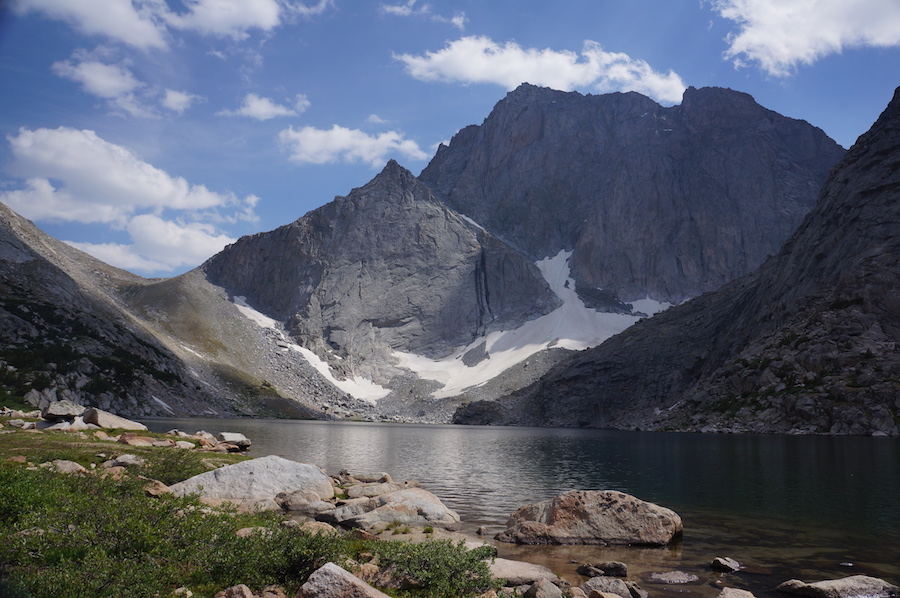 [Speaker Notes: point out that our computational  models outperform existing appraoches]
8 groups across 3 colleges & 5 departments, 2 core labs
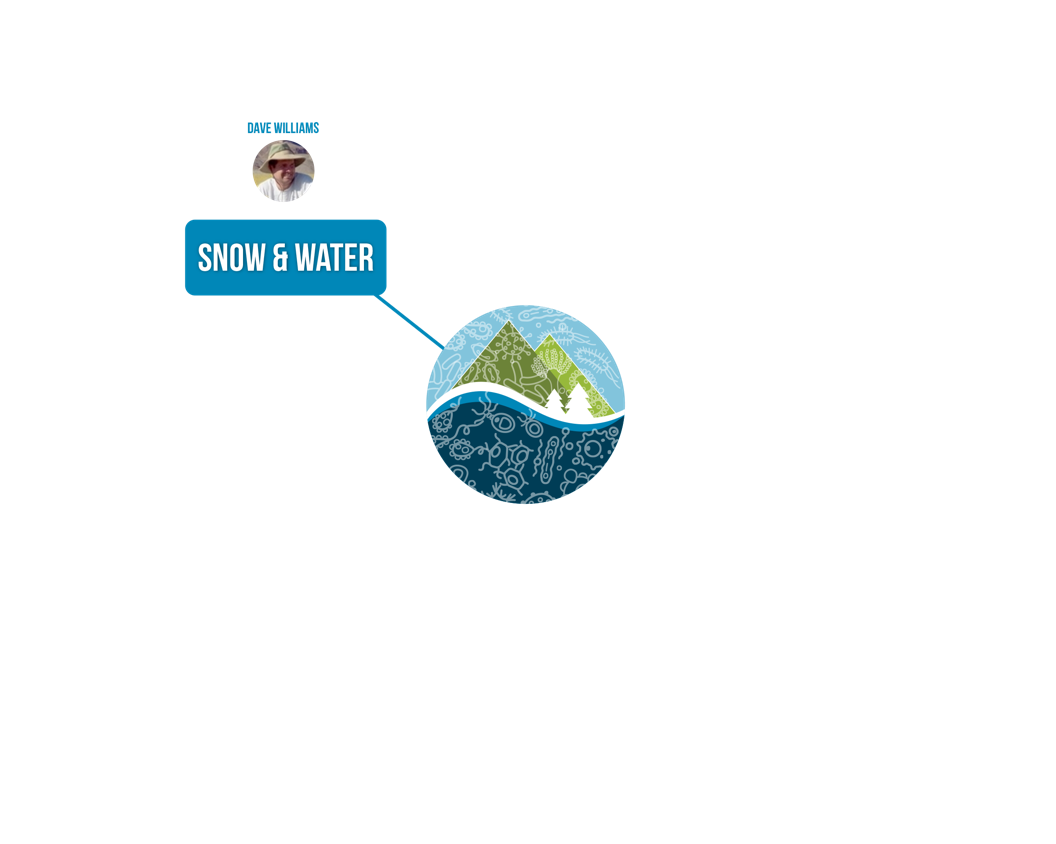 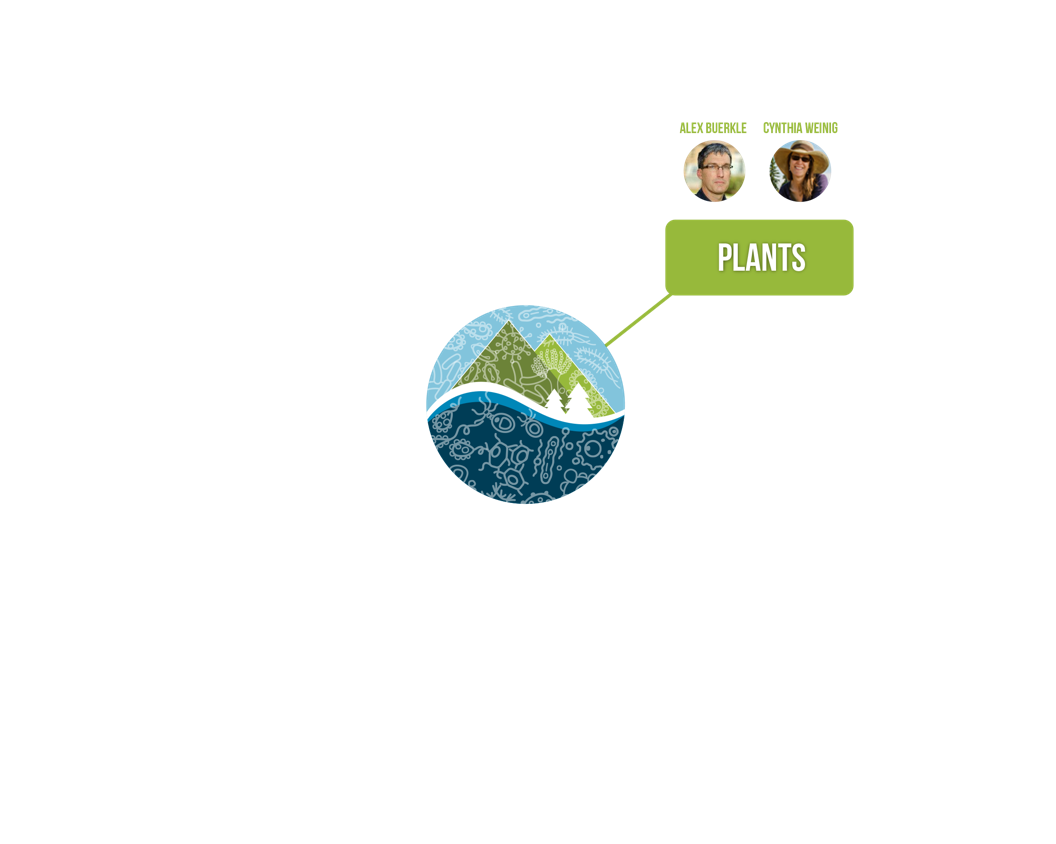 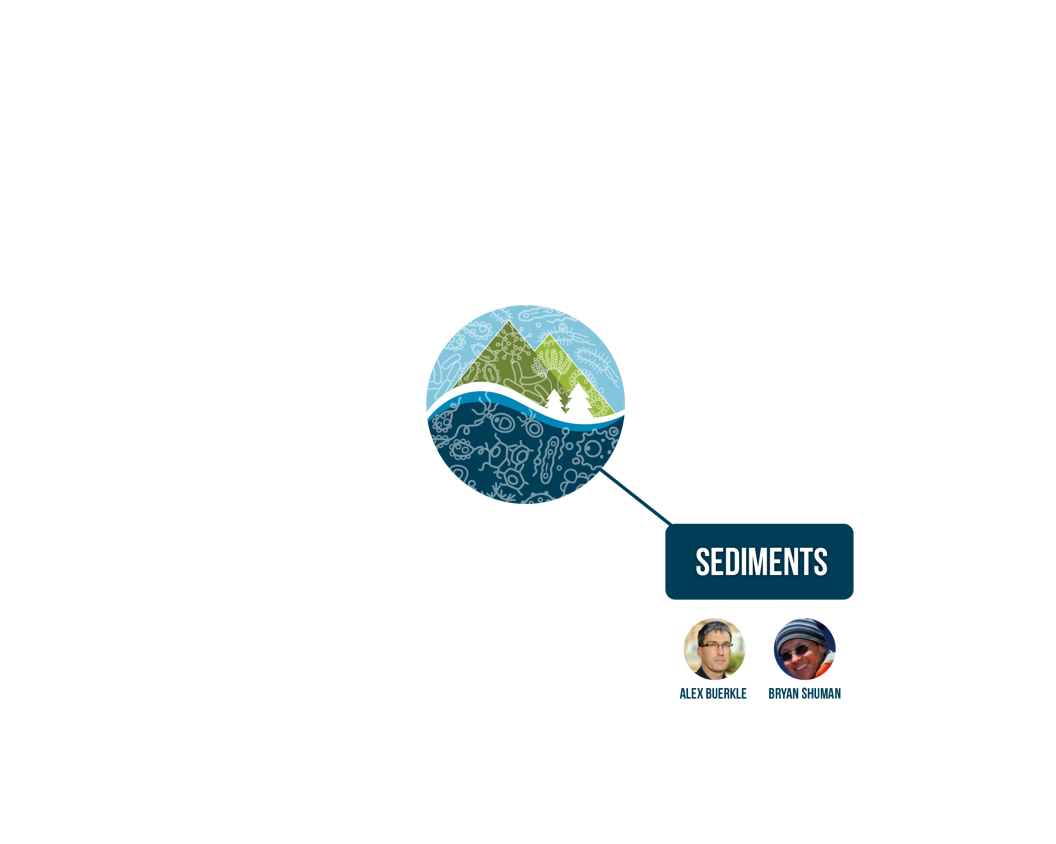 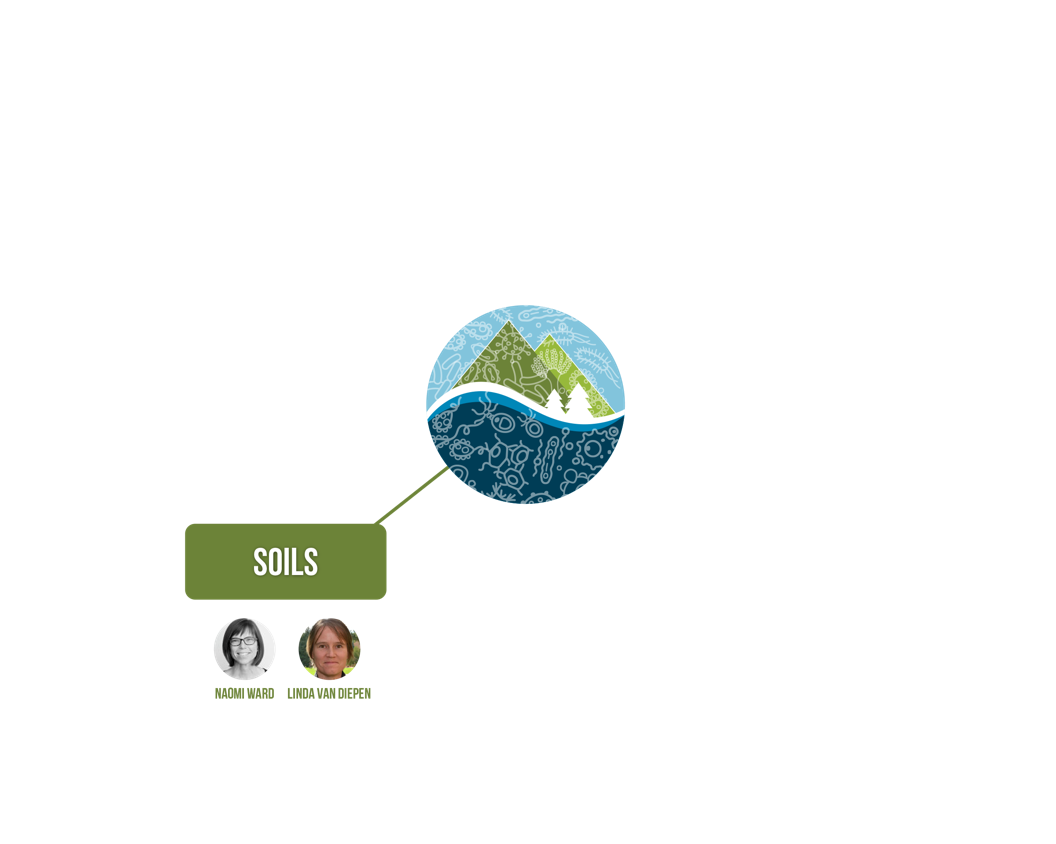 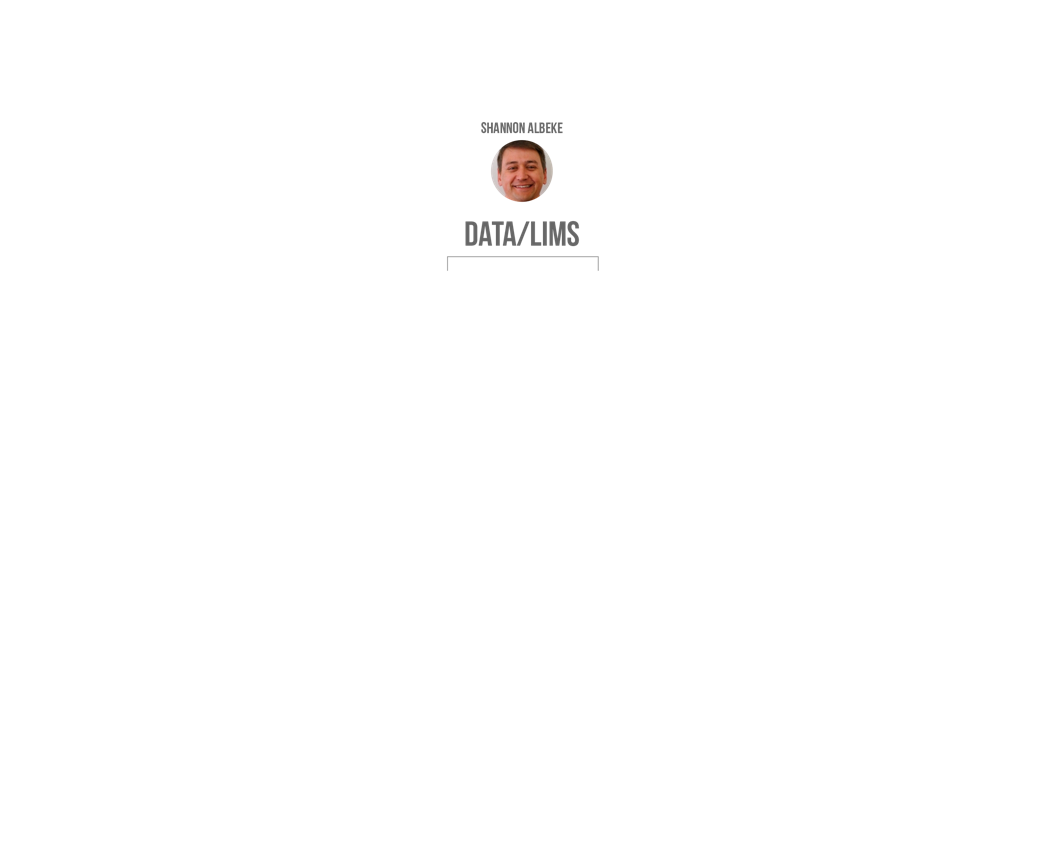 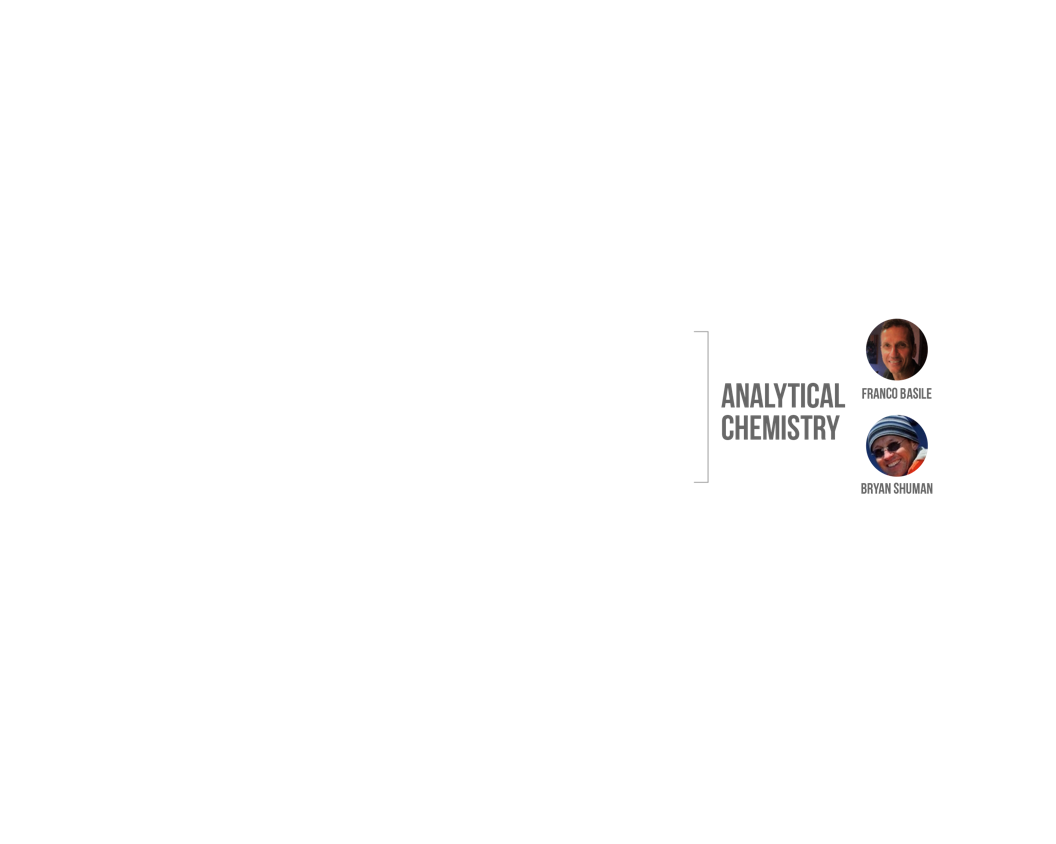 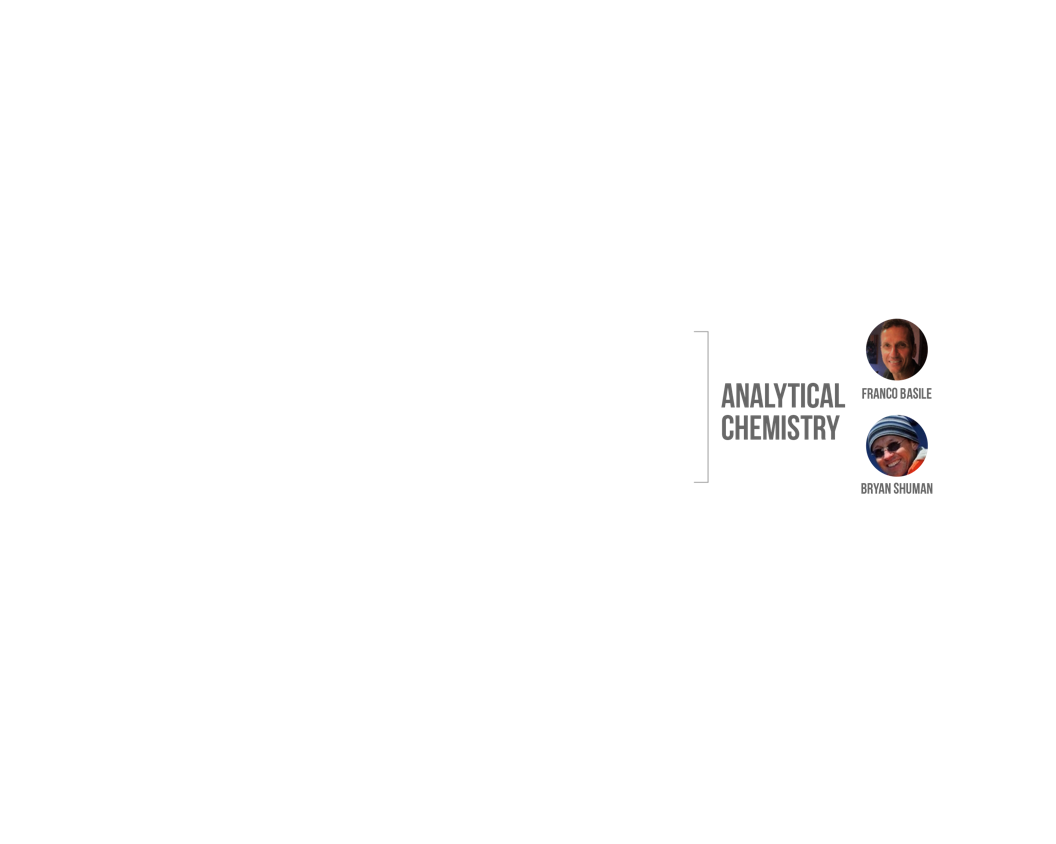 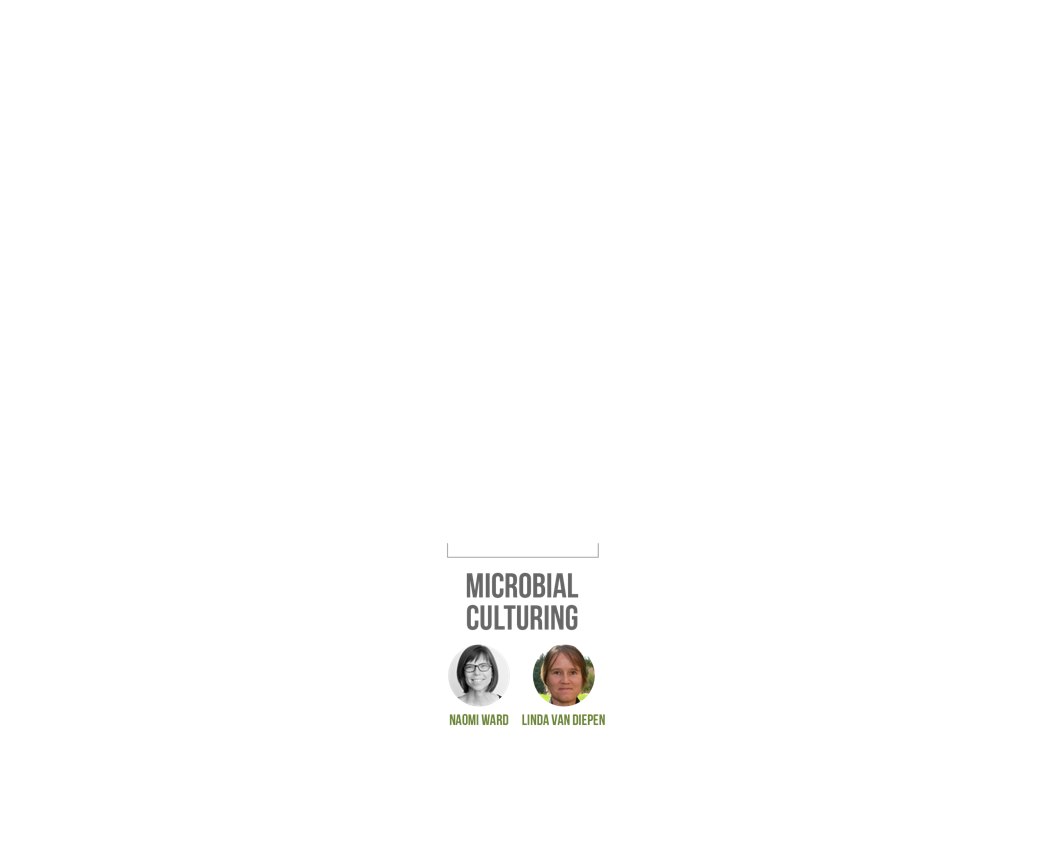 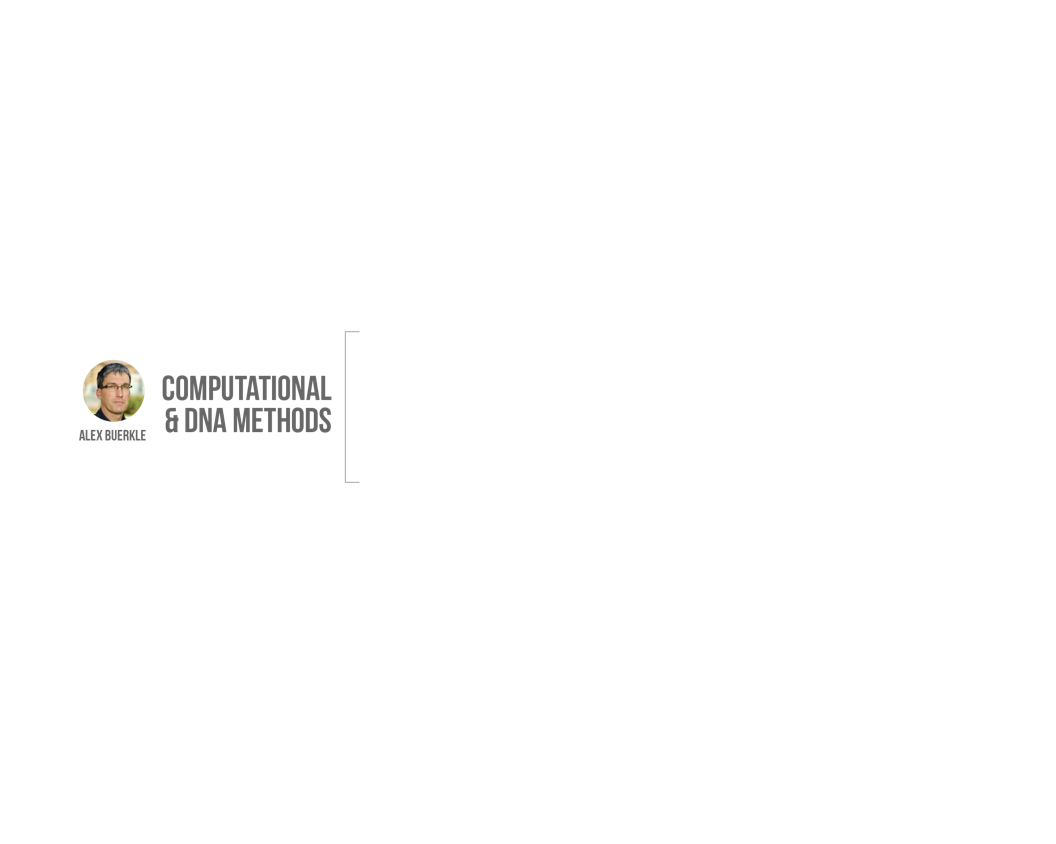 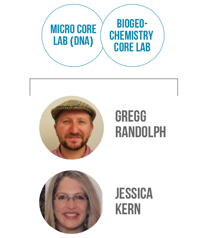 30 undergraduates, 15 graduate students, 
7 postdocs, 4 new faculty
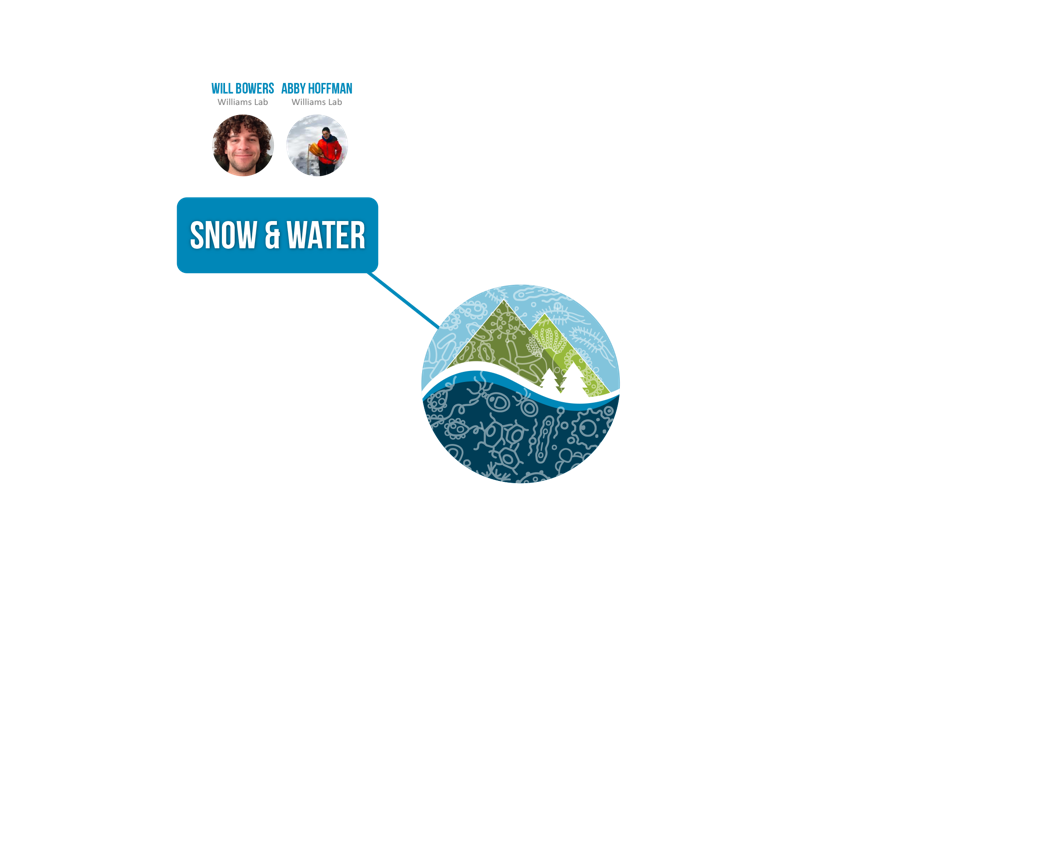 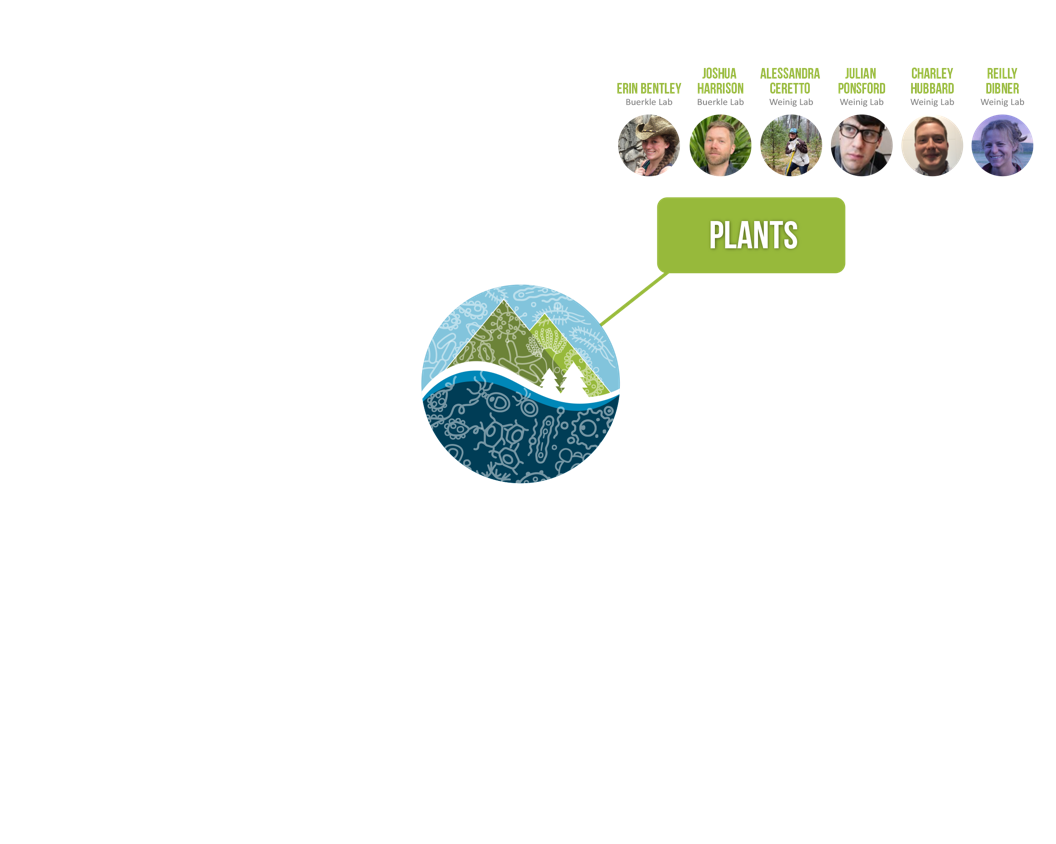 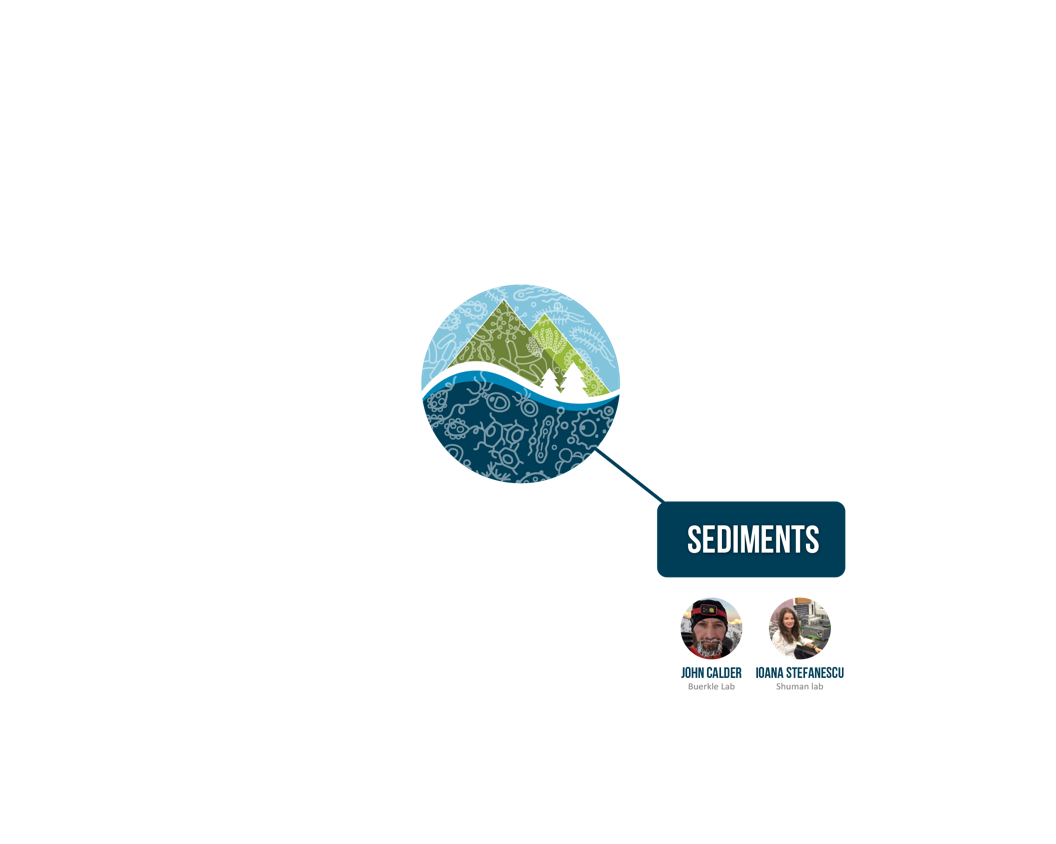 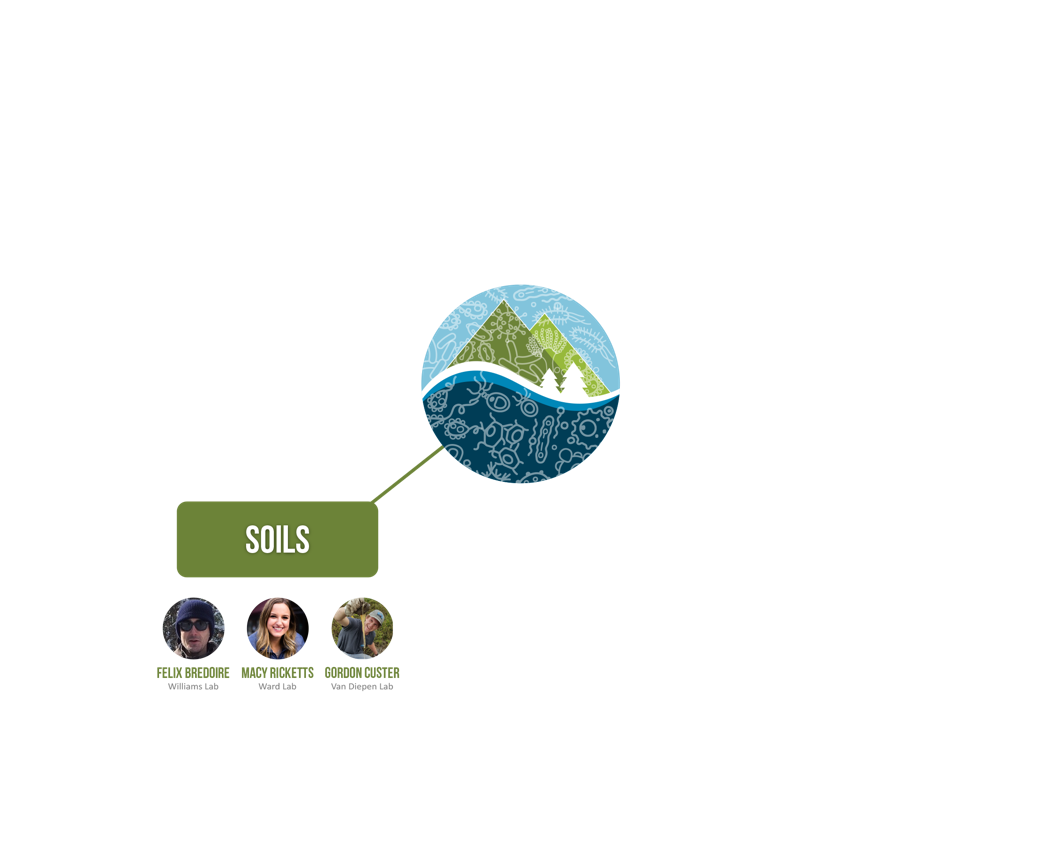 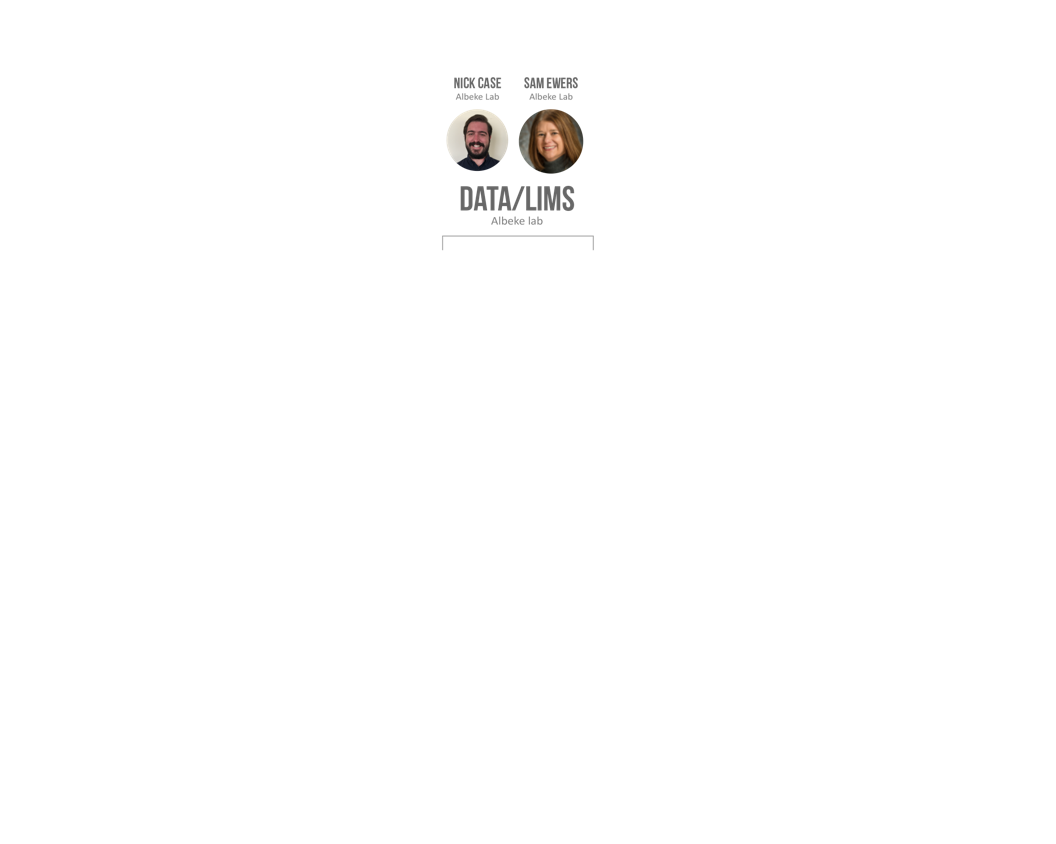 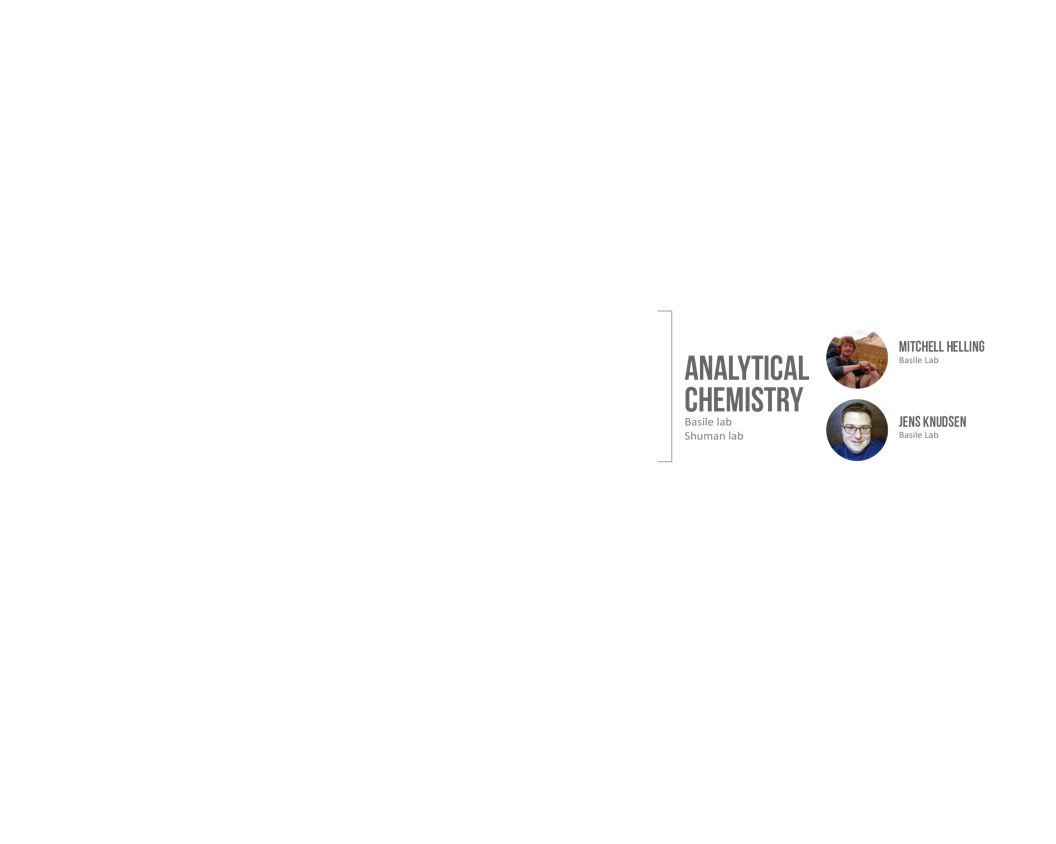 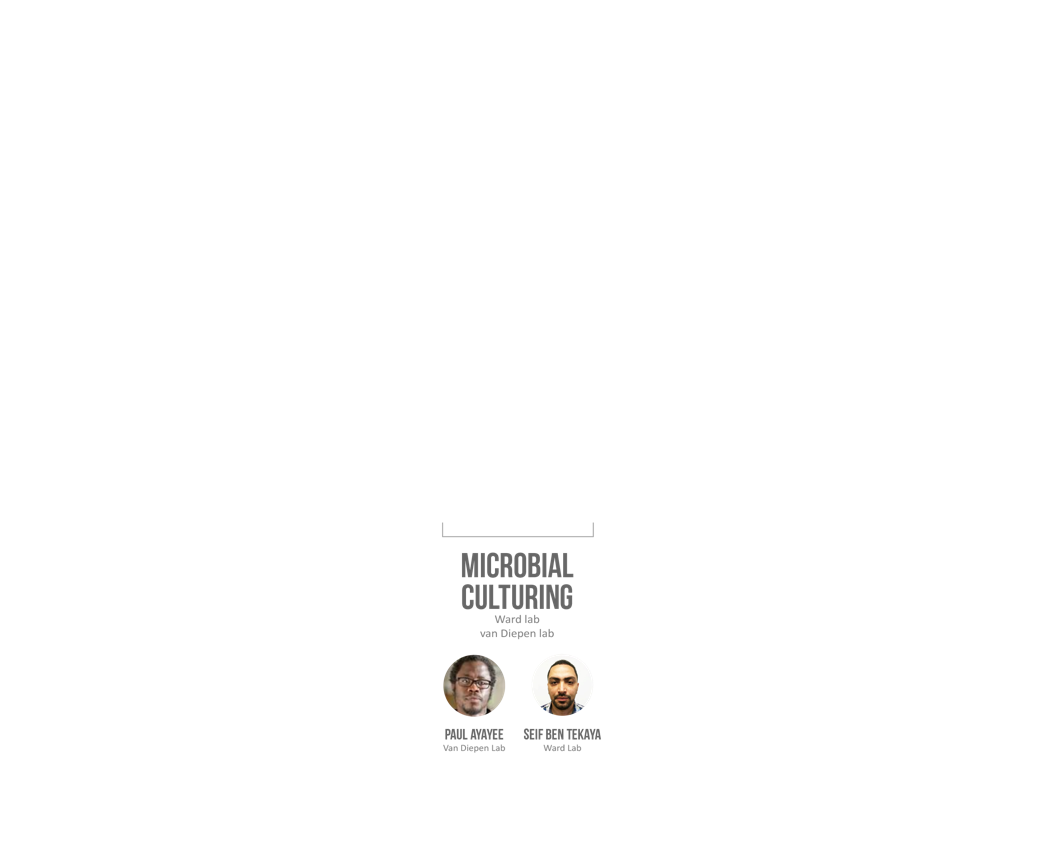 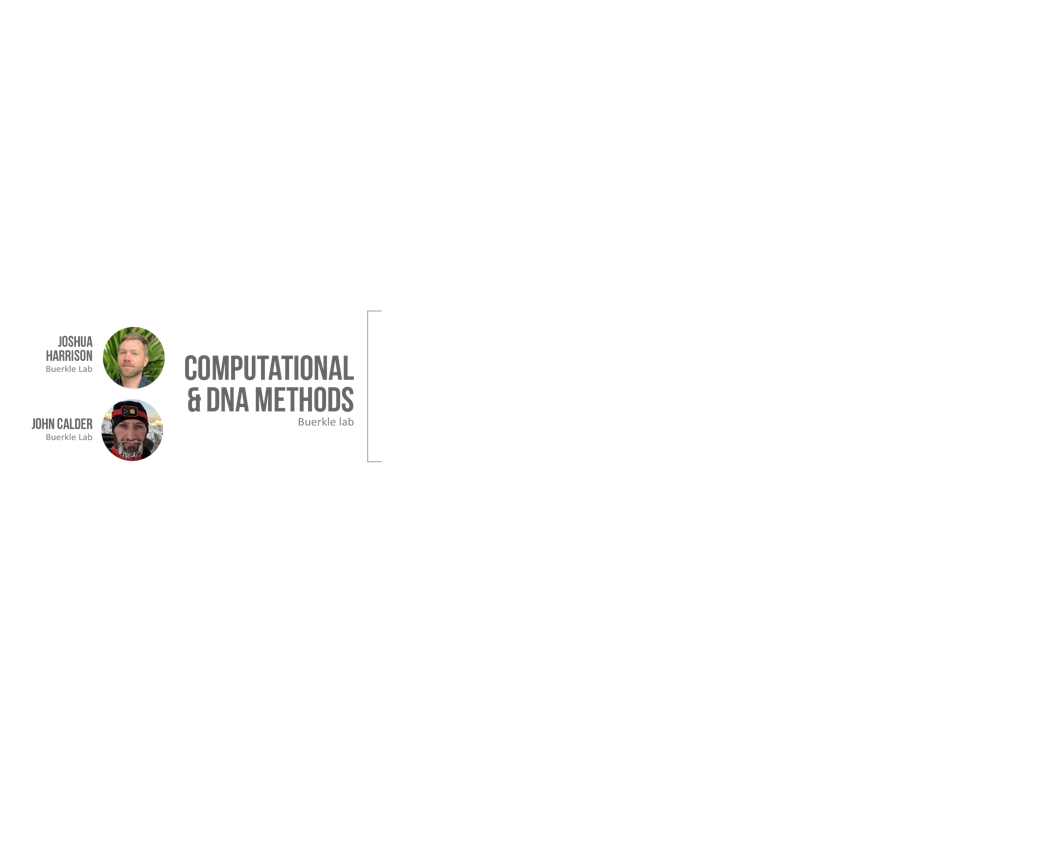 Leveraging research to benefit people in Wyoming and the nation
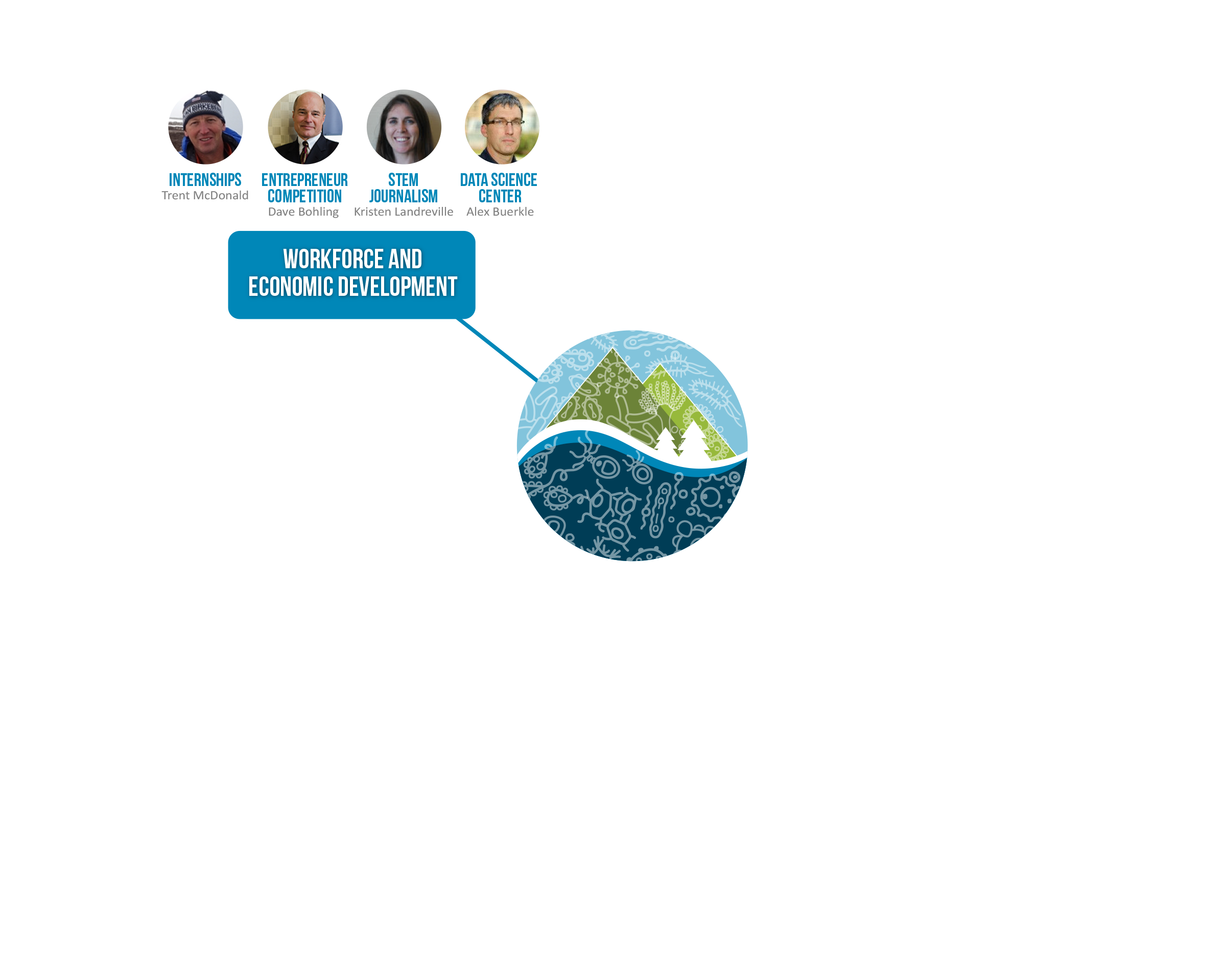 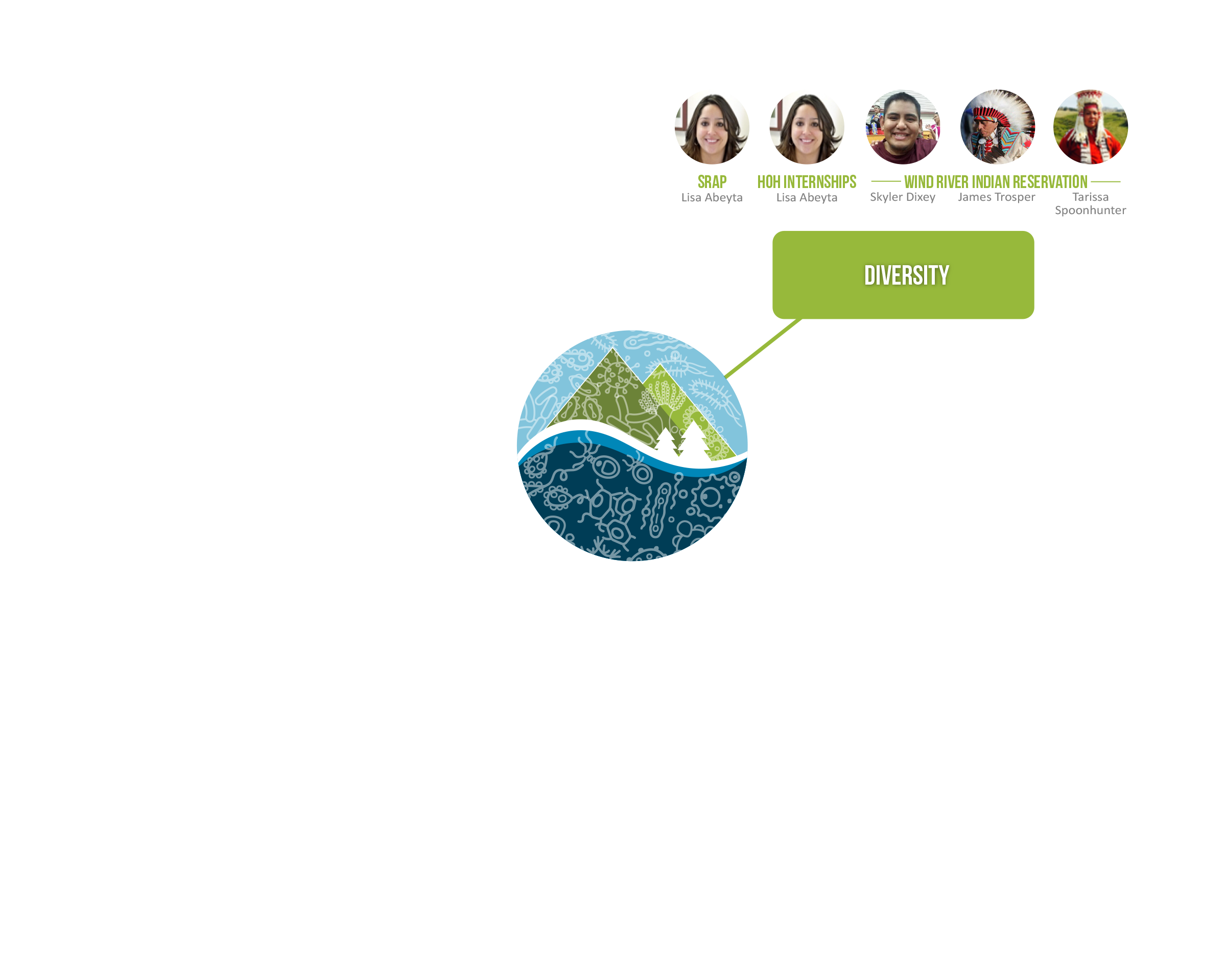 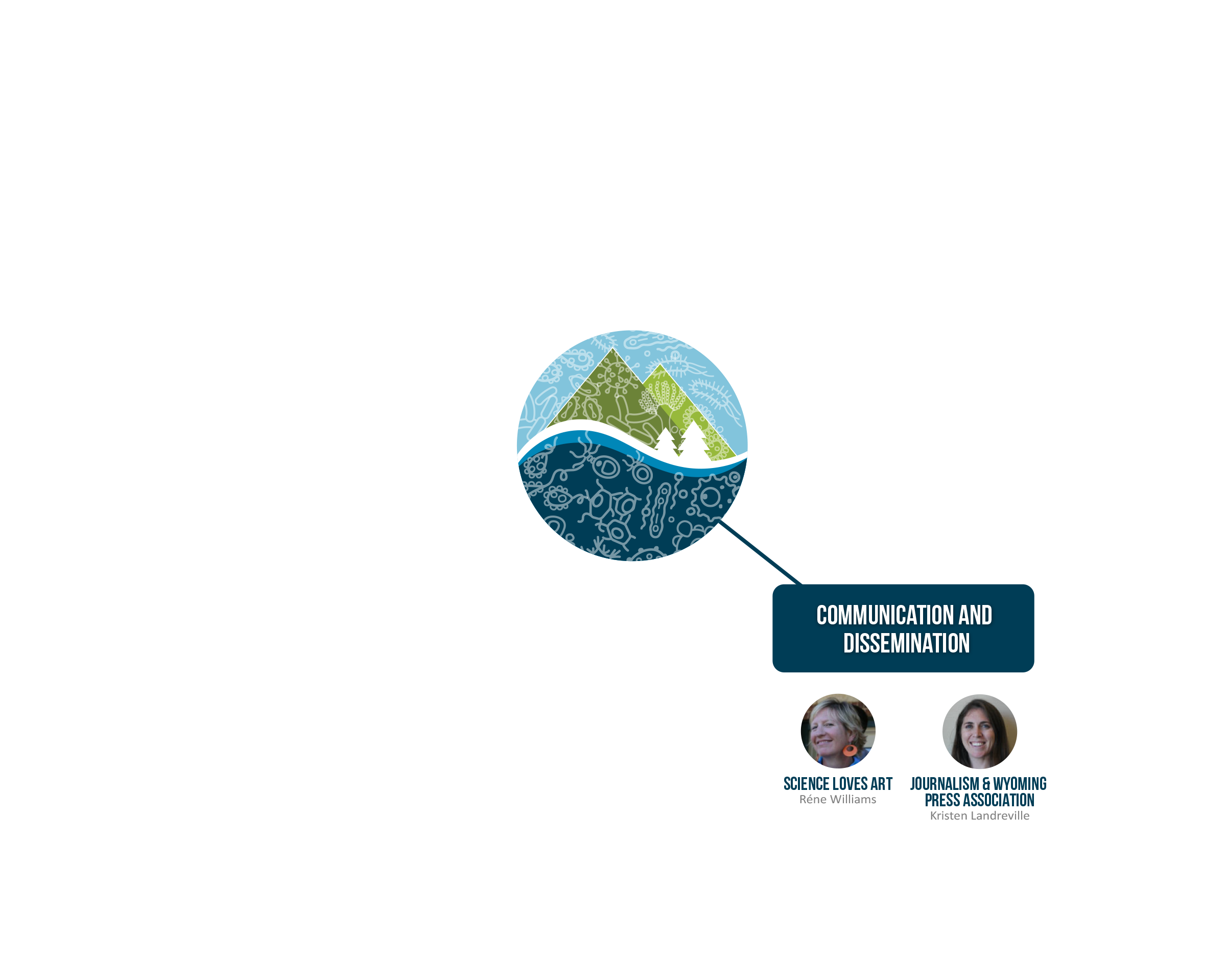 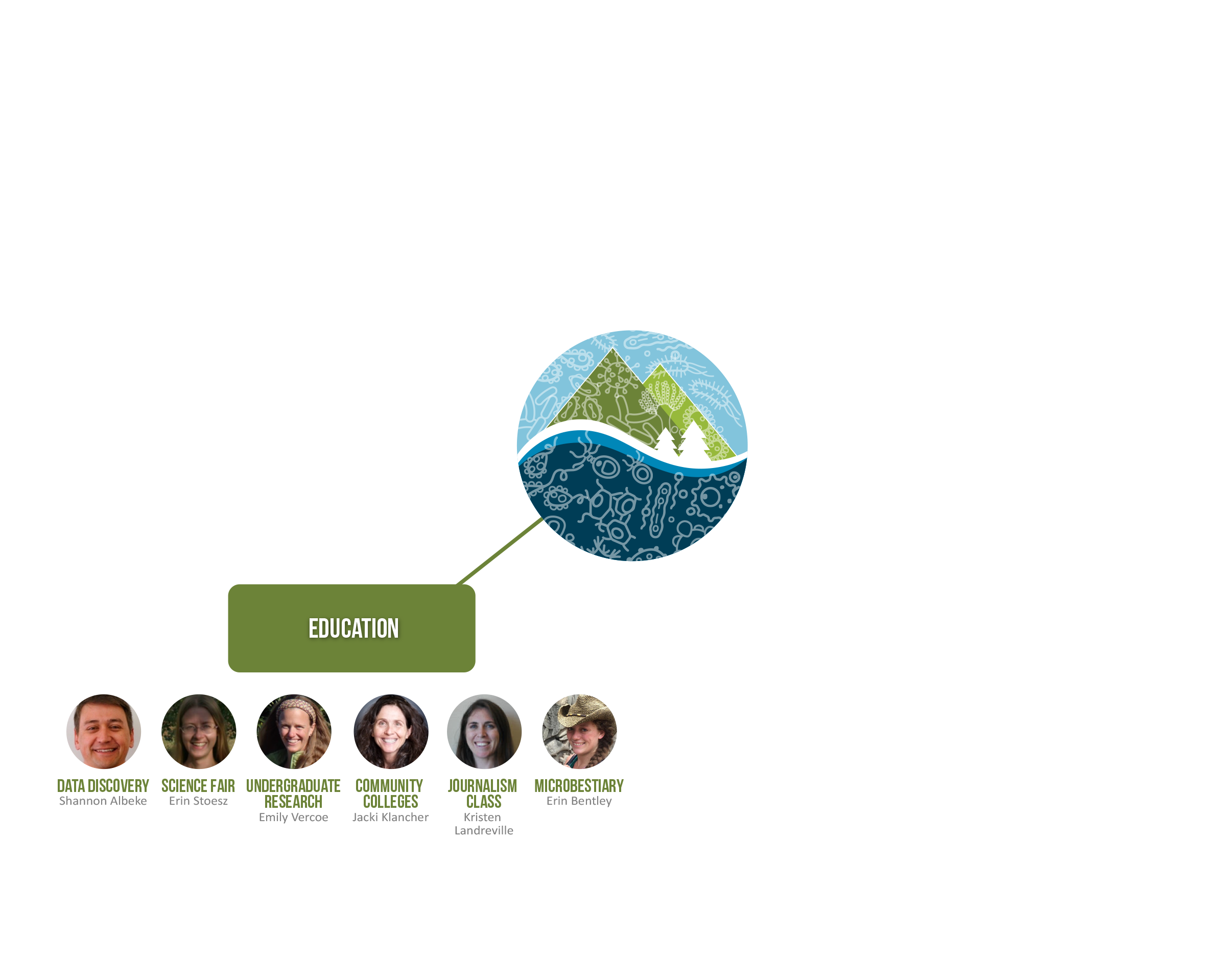 [Speaker Notes: Broader impacts]
Transformational data science for Wyoming
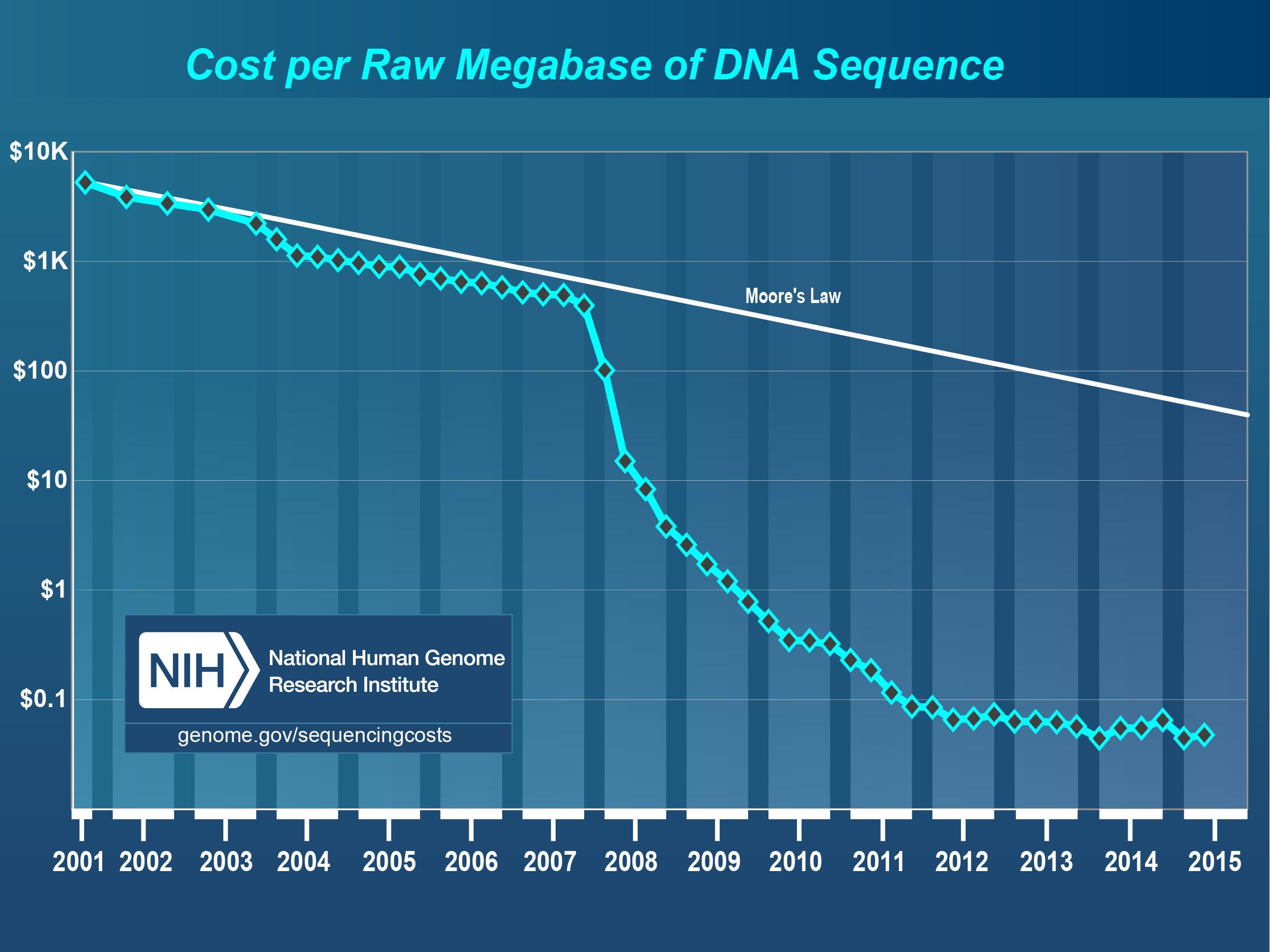 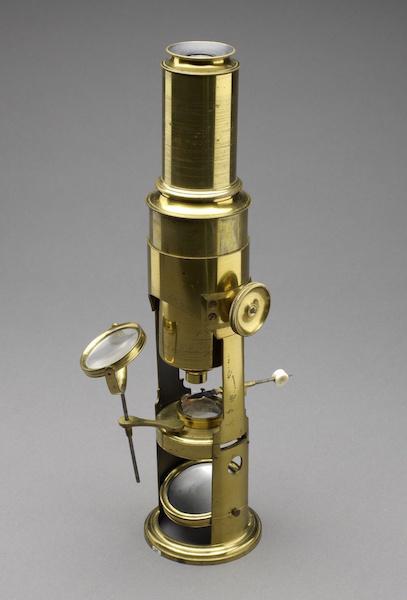 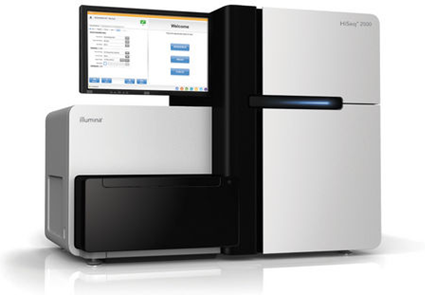 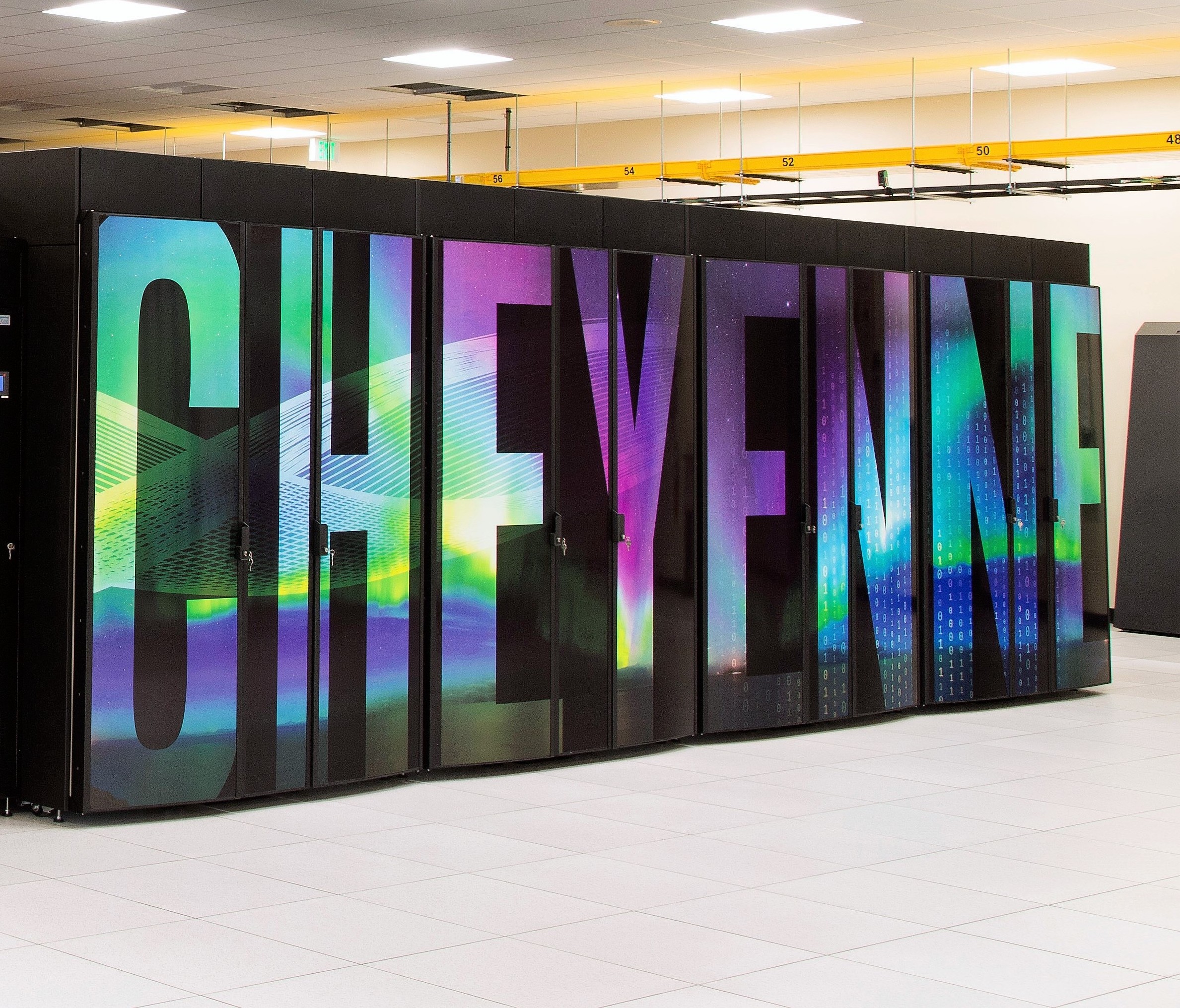 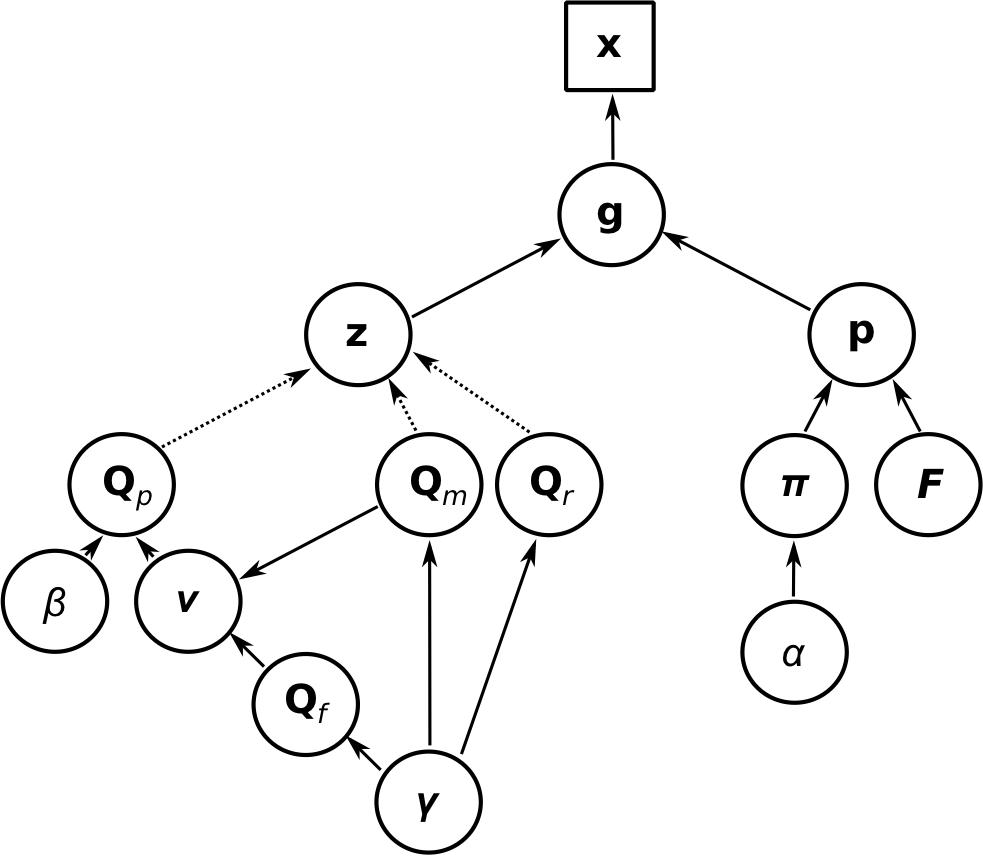 [Speaker Notes: Internships with WEST … want to expand to other businesses and government agencies
Working group has interacted with data scientists at Plenty, Trihydro, WEST Inc. in Wyoming
FICO, IRS, and other government agencies


Help researchers at all levels overcome obstacles to productive analysis of data

Project-based semester courses, short courses, internships
Data science working group
Open office hours for consulting
Space for meetings and collaborative work
Substantial upgrade to shared computing system, Teton]
Wyoming Technology and Business Center: Entrepreneurial Competition
Microbial Ecology Collaborative Launchpad
Convert Micro research into businesses
Targets Wind River Indian Reservation and entire state
$50K competitions in years 3 and 4
1-3 teams chosen and coached in business model development and implementation
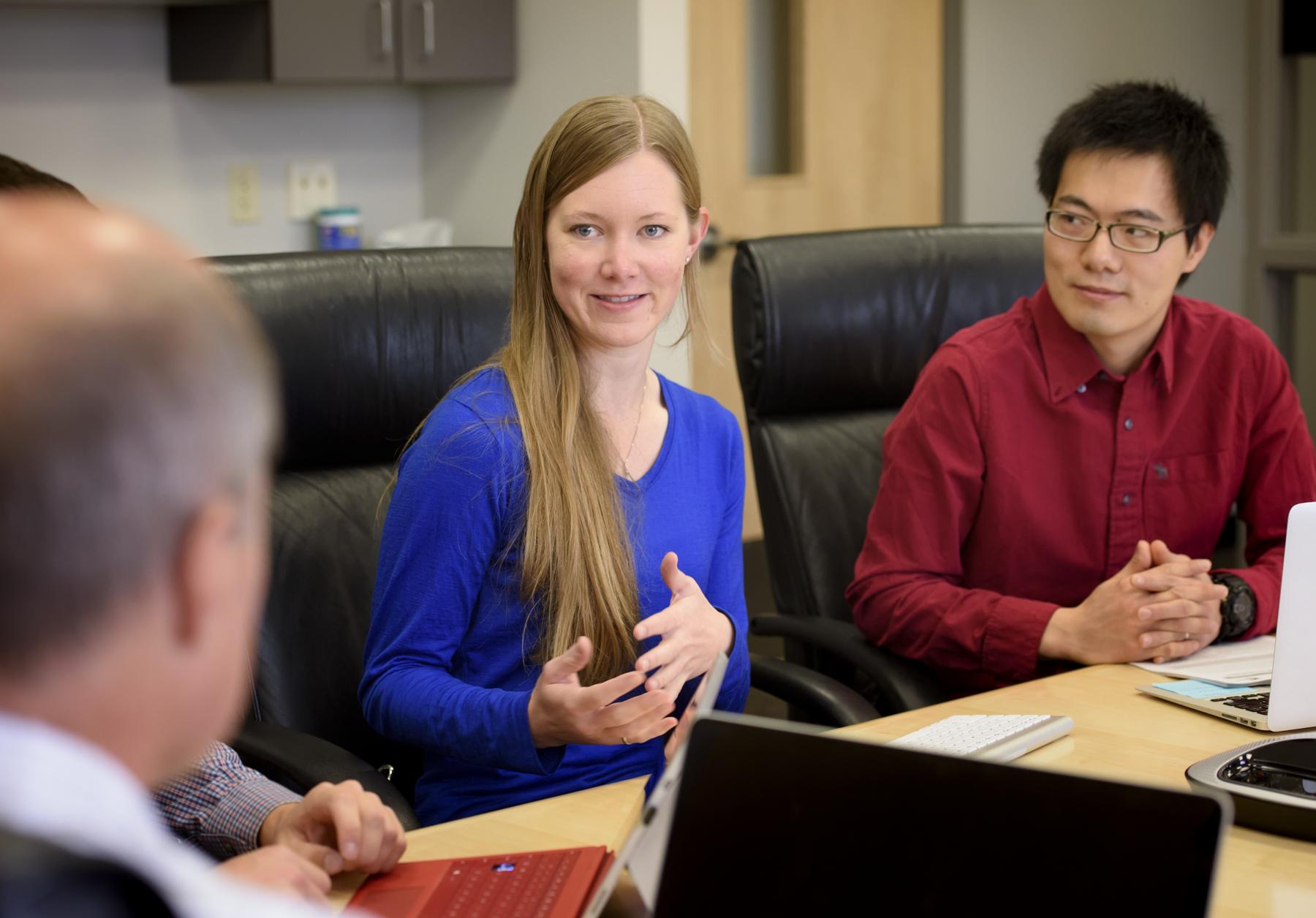 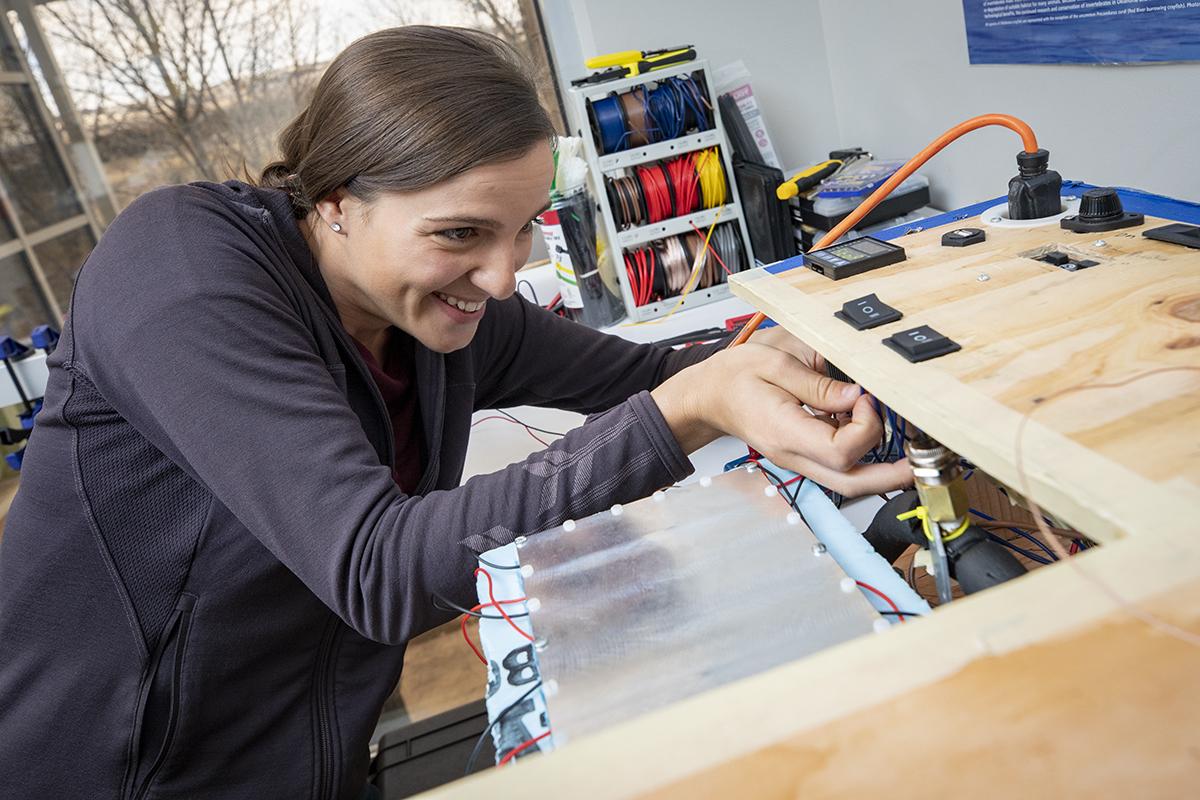 [Speaker Notes: Convert Micro research into commercial or non-profit businesses

Target Wind River Indian Reservation, a perennially underserved community that has had little access to a sustained effort at transforming concepts that might exist within that community into commercial outcomes

$50K competitions in years 3 and 4, requiring no business experience]
Novel Approaches to Outreach & Education
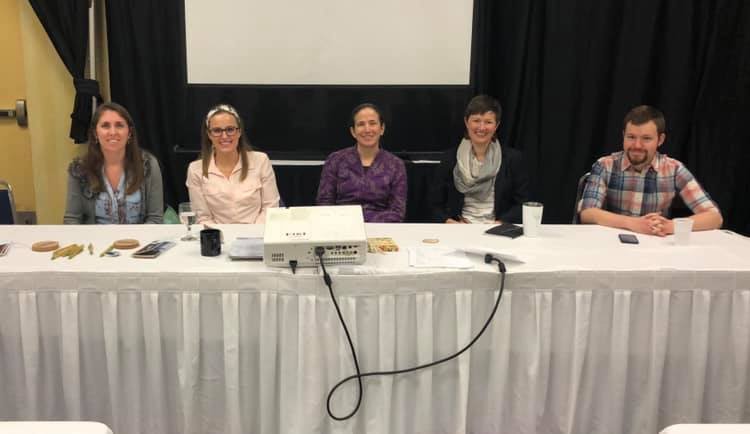 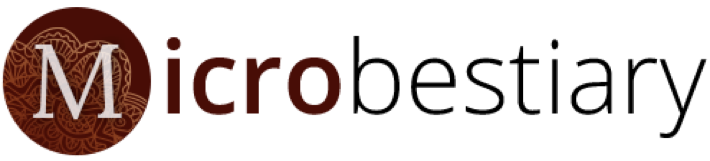 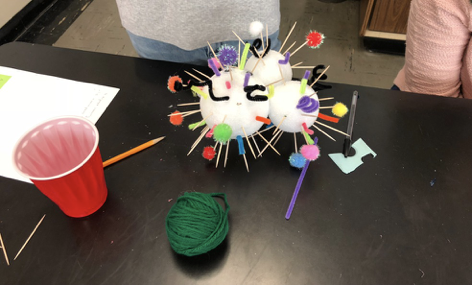 Art: Microbestiary and Science Loves Art
Communication: Science Journalism
Education: K-12, Teachers, Hard of Hearing, Science Fair
Workforce Development: WEST Data Science Internships and Community Colleges
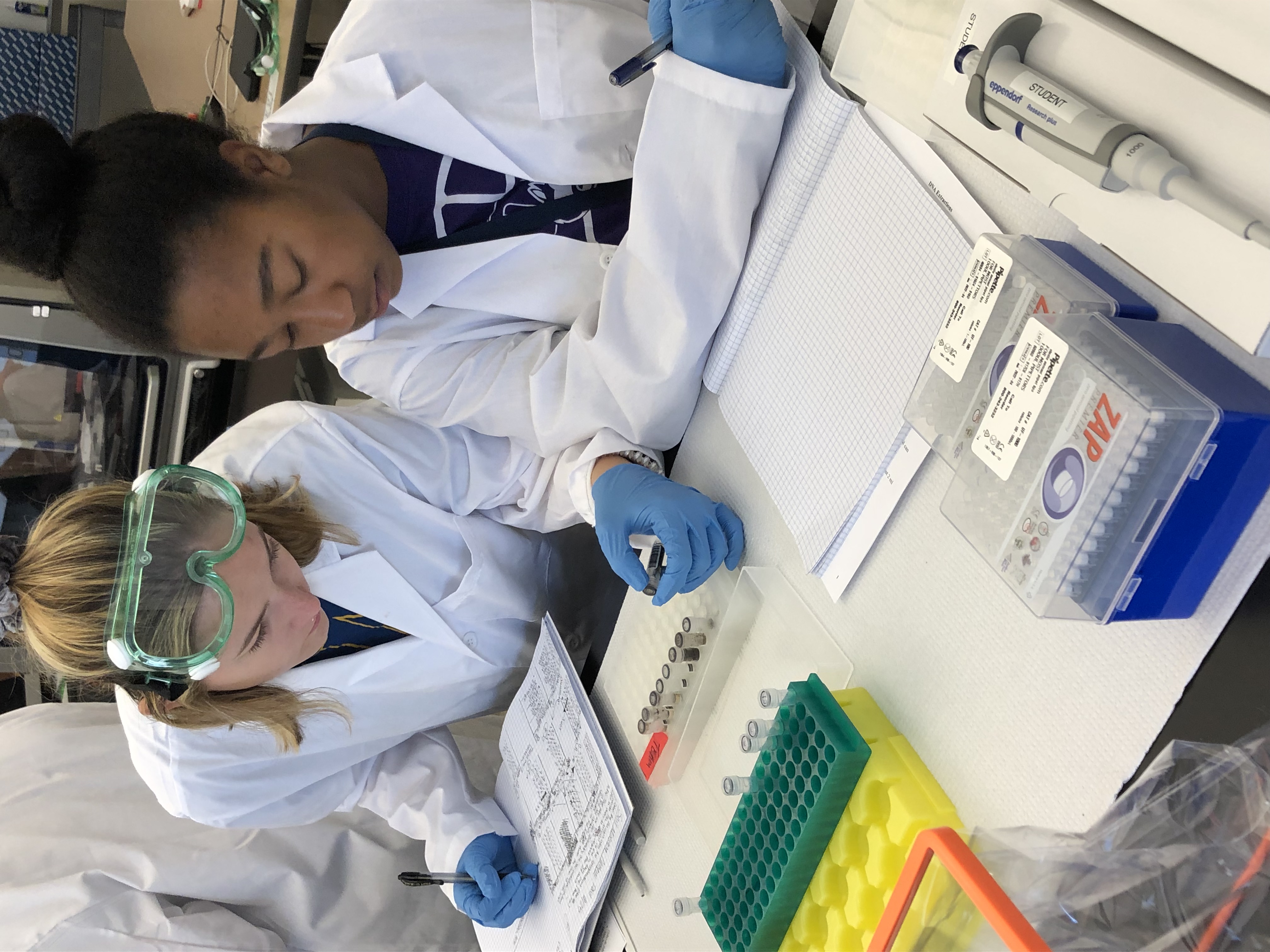 [Speaker Notes: Improve science reporting through traditional print and social media via internships and science communication workshops 

An art-science education and outreach project
Deaf and hard of hearing internships show that UW accommodates all students

High school program recruits and illustrates STEM careers]
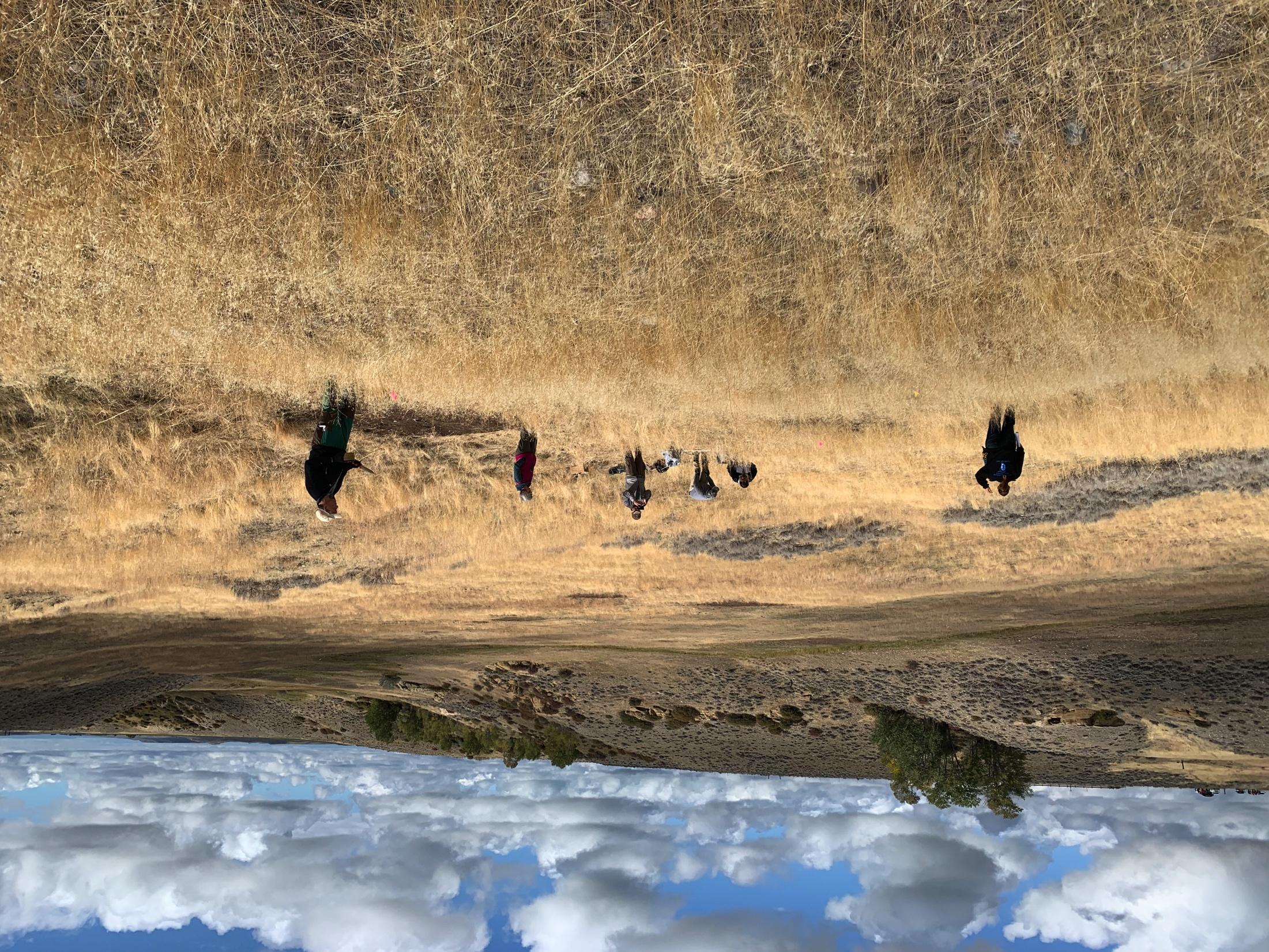 Research and Education Collaboration with Sovereign Tribes of Wind River
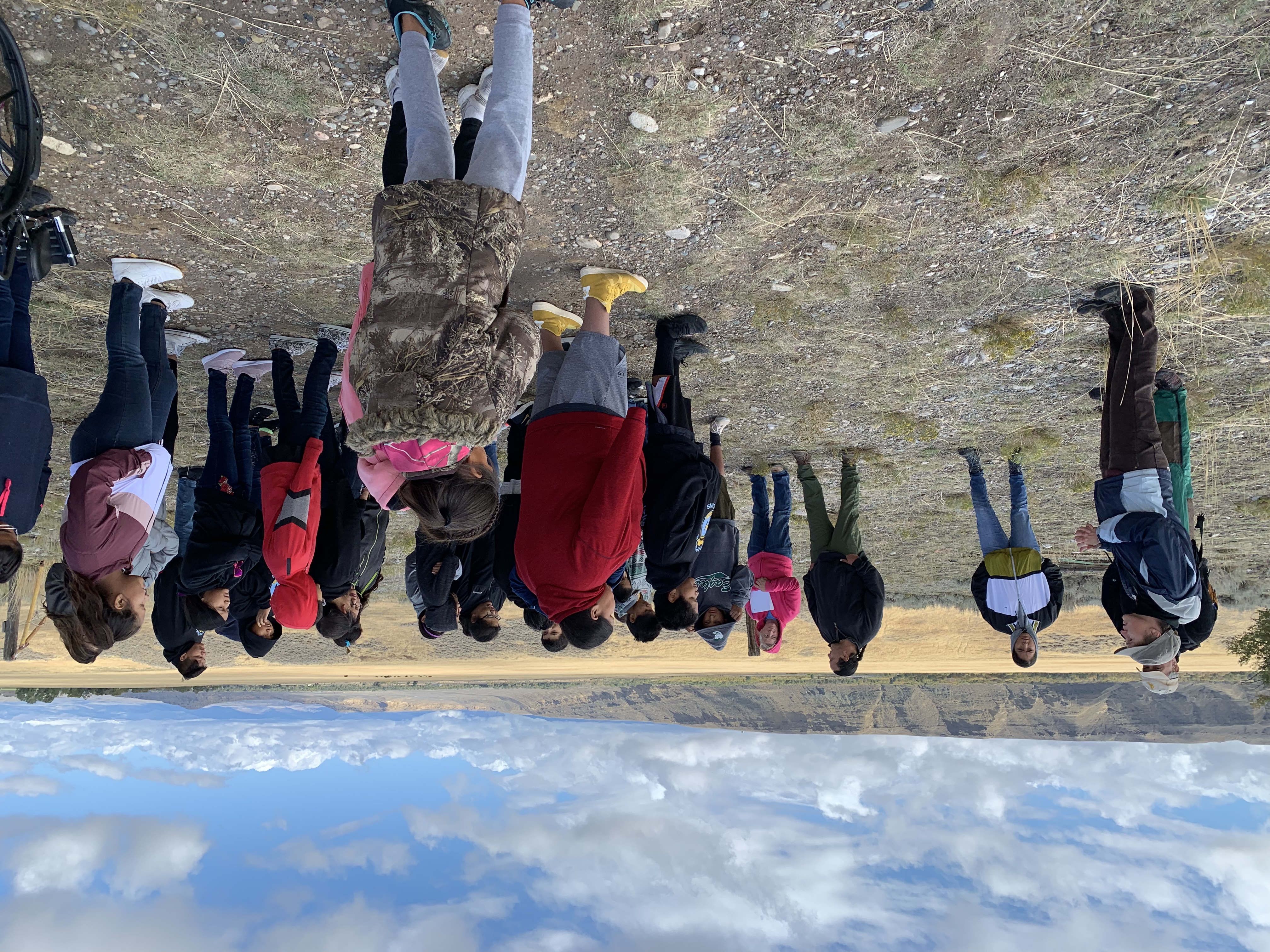 All work is initiated by tribal partners with resources provided to support sovereignty
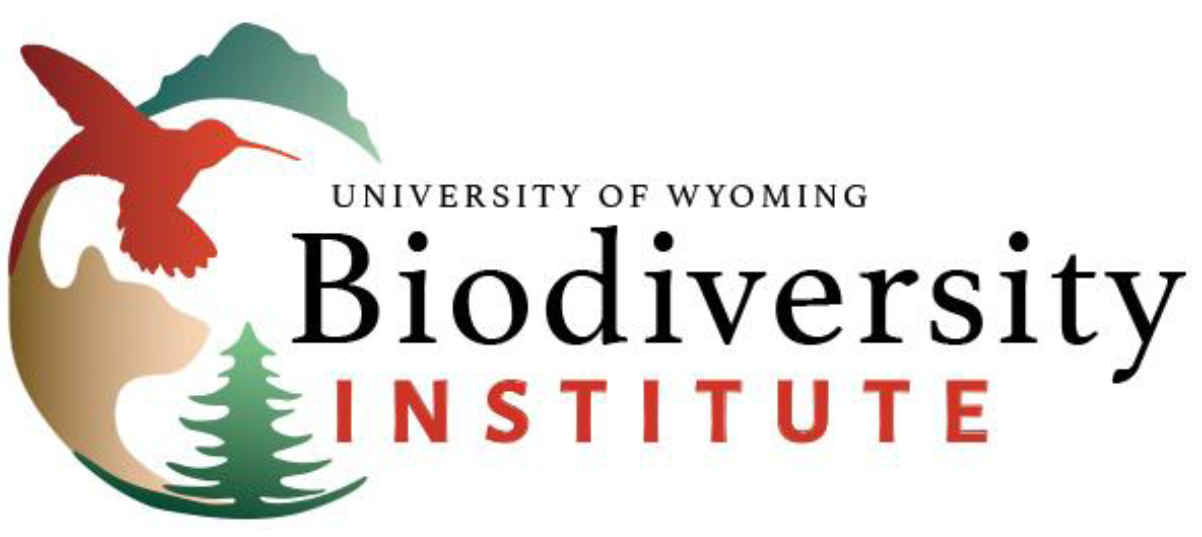 Integration of EPSCoR Investments into Current and Future UW Initiatives
-Biodiversity Institute (BI) is incorporating many of the lessons from the EPSCoR approach to building UW and Wyoming

-Process for the next NSF EPSCoR Track 1 proposal begins Fall 2020

-EPSCoR proposal must leverage investments in Grand Challenges, AMK Ranch, Science, Ag. and Education Initiatives and others
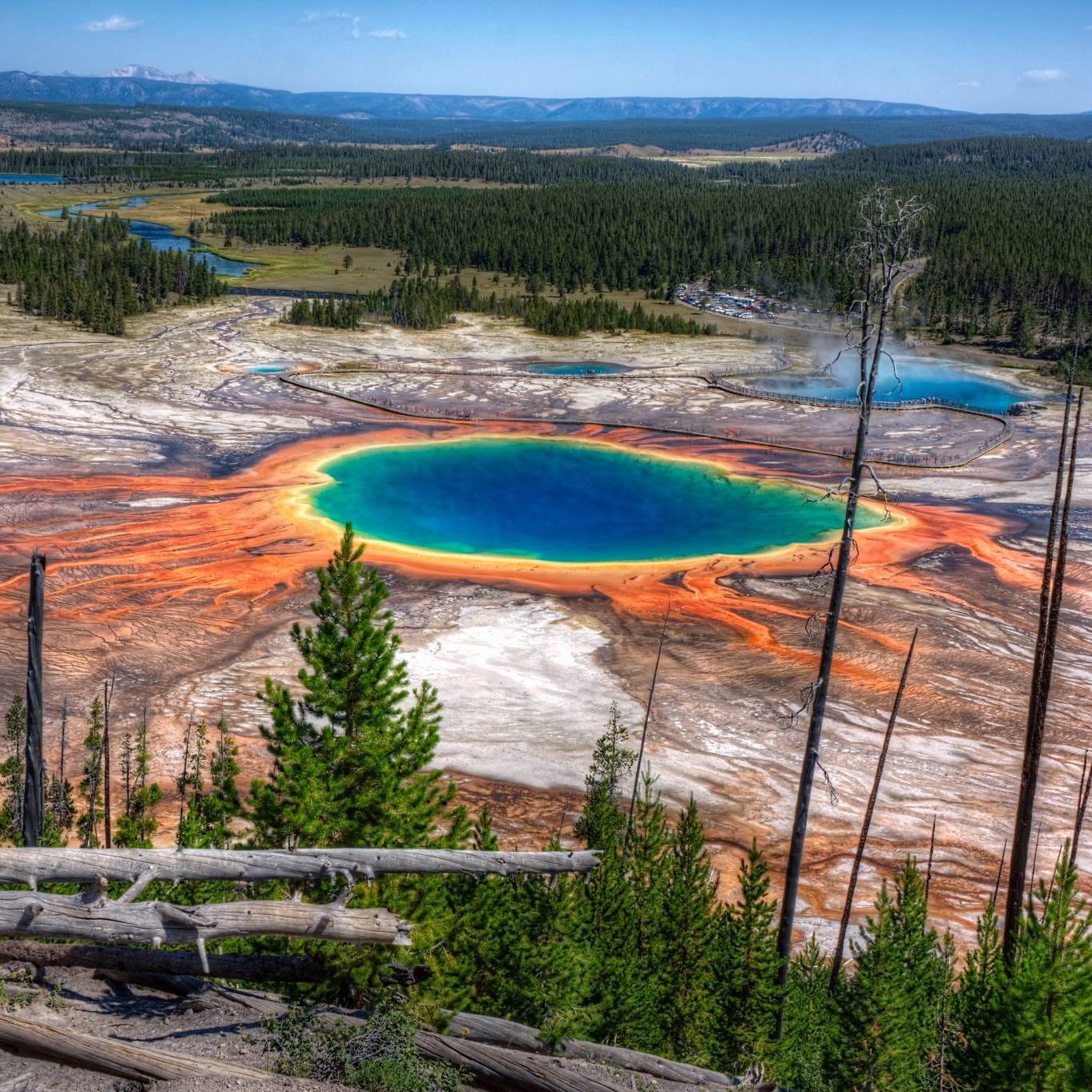 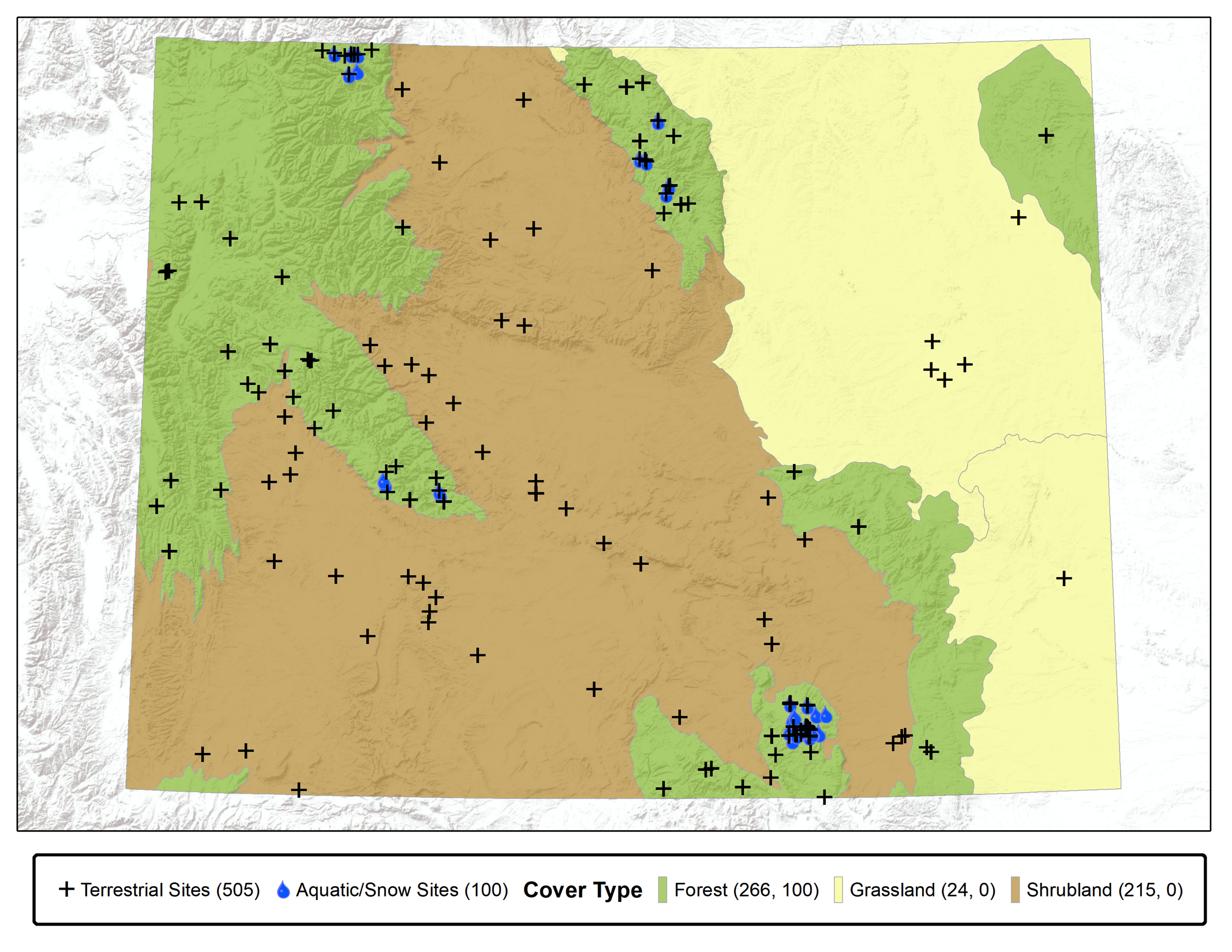 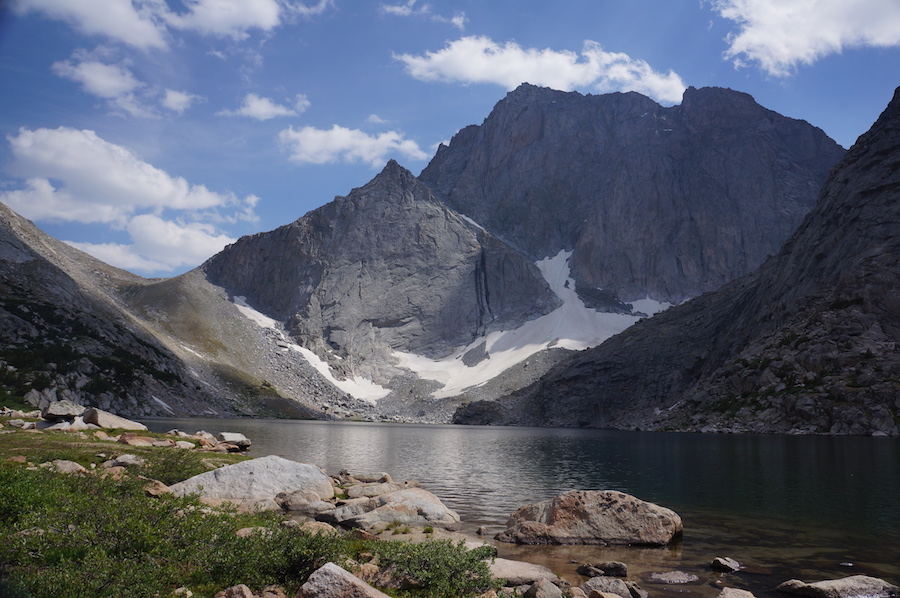 [Speaker Notes: Winogradsky Column replace hot spring]
Discussion
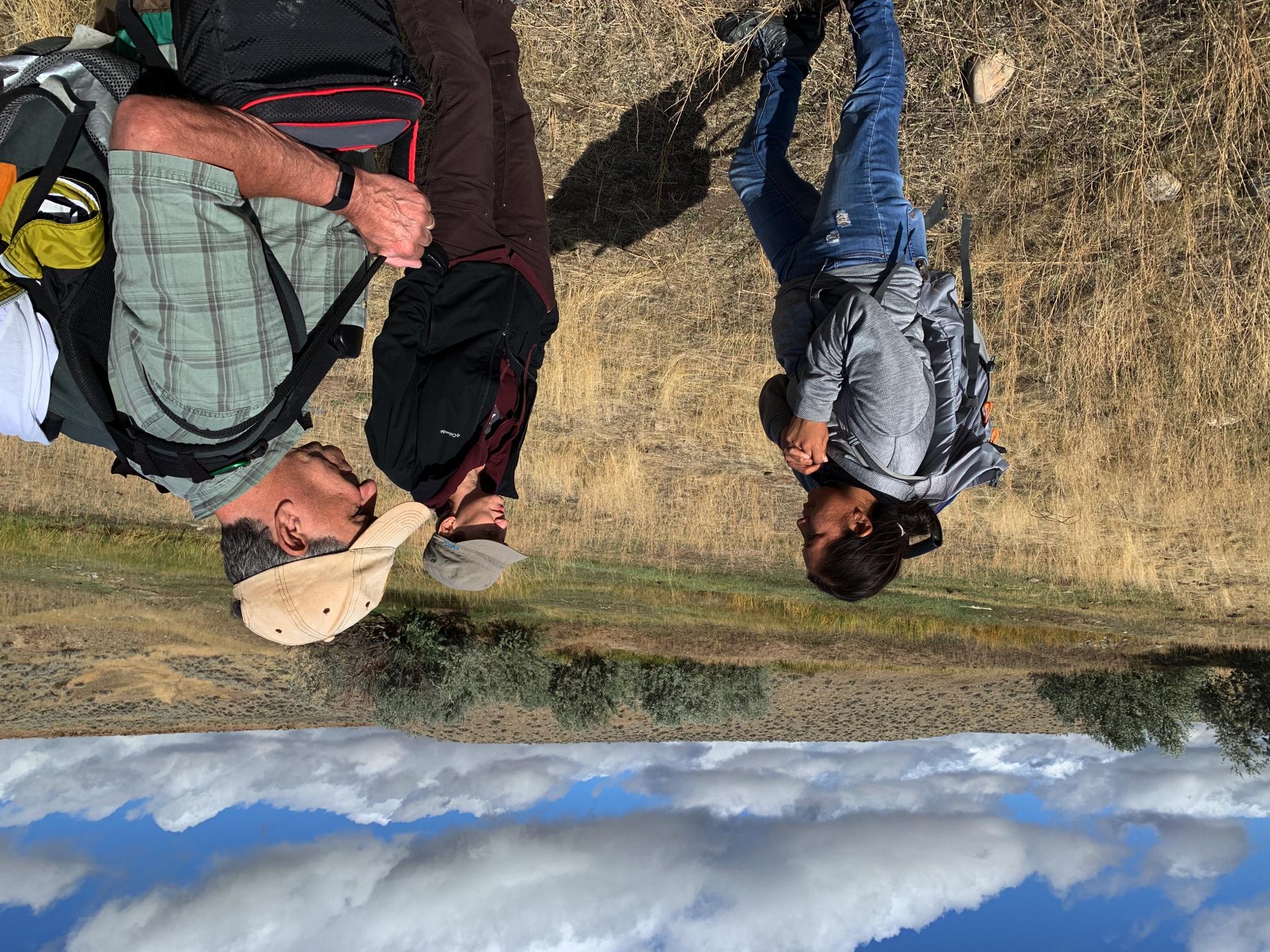 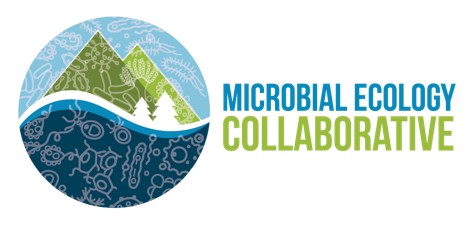 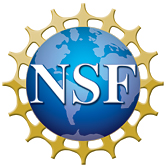 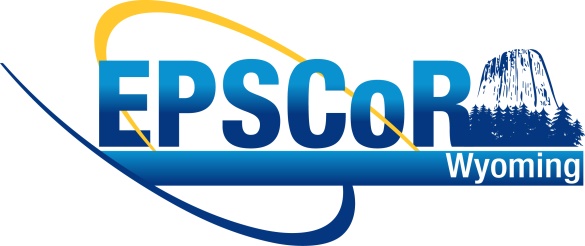